Prax z nás robí majstrov
Gillingham – škôlka Happy Bunnies
Začiatok praxe: 24.4.2019
Koniec praxe: 7.5.2019
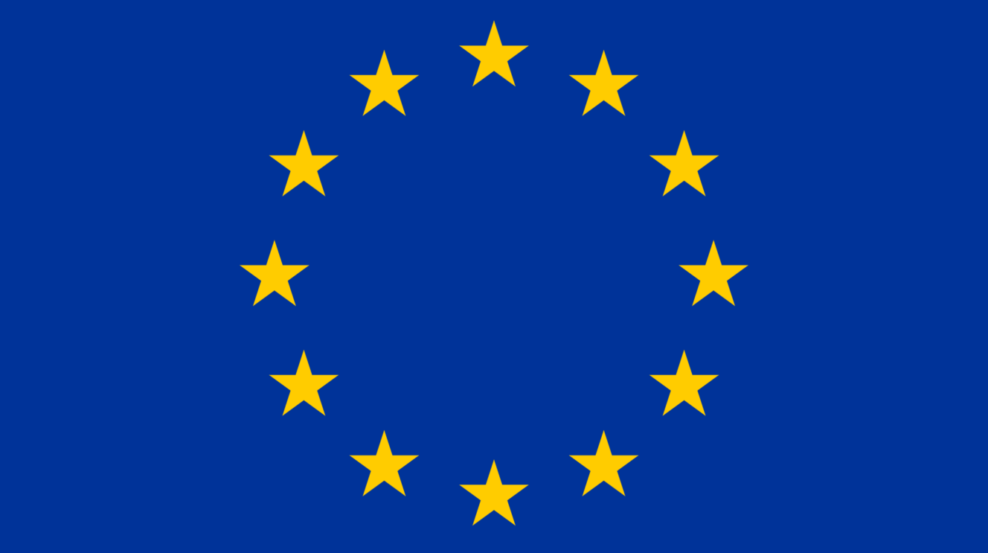 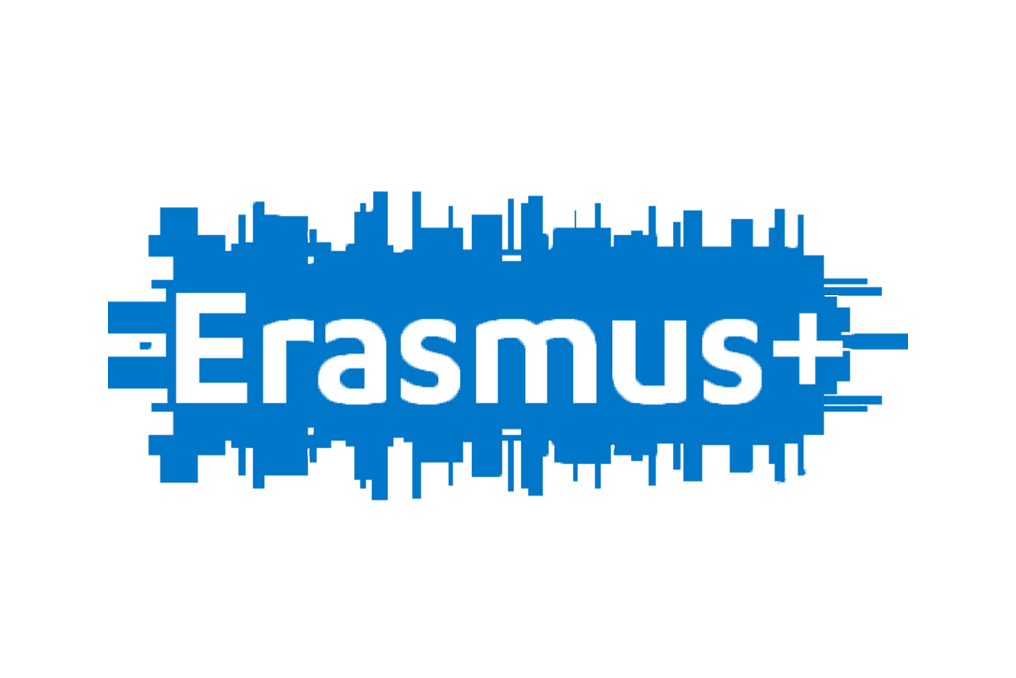 Let a cesta do Gillinghamu
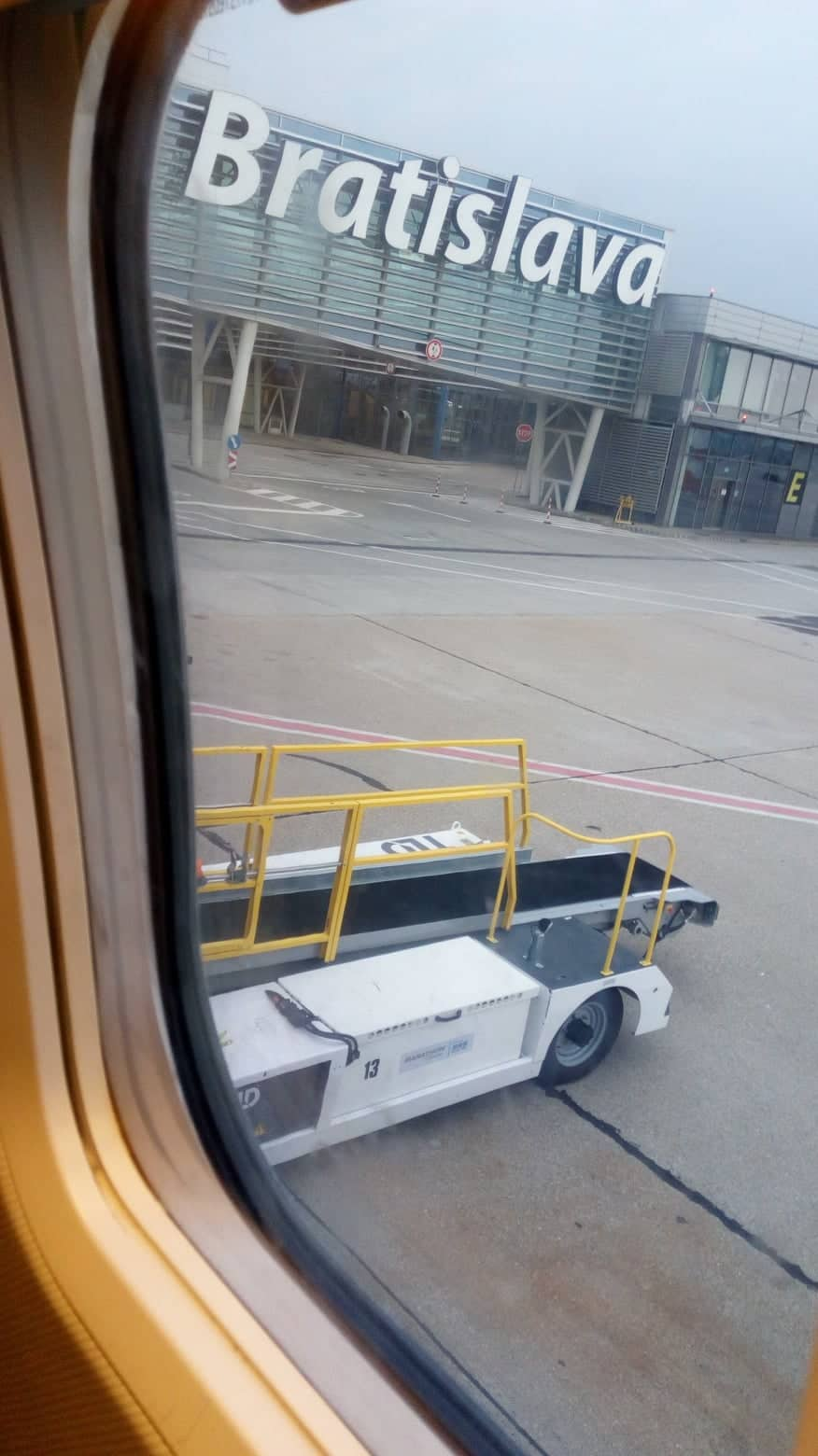 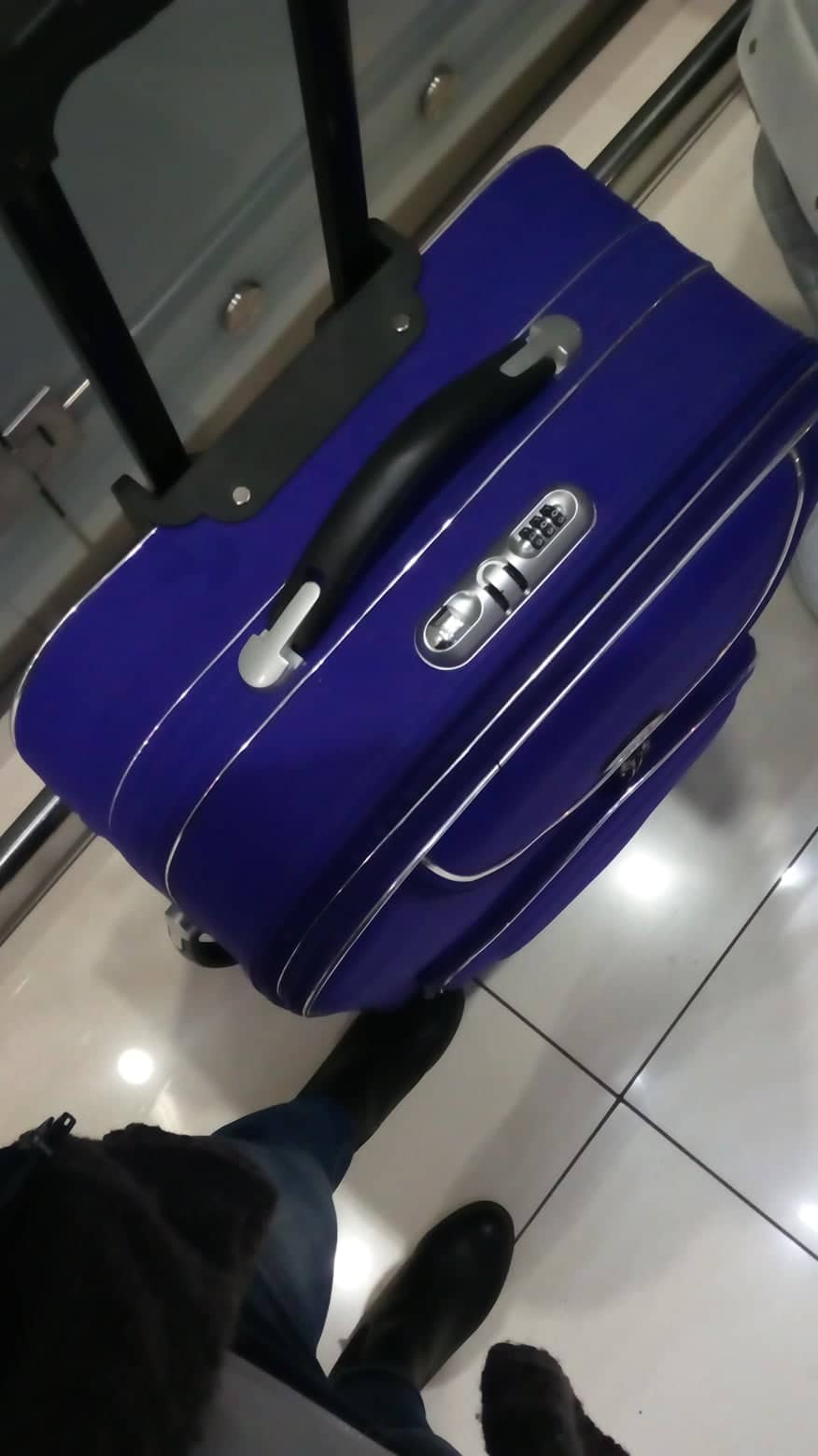 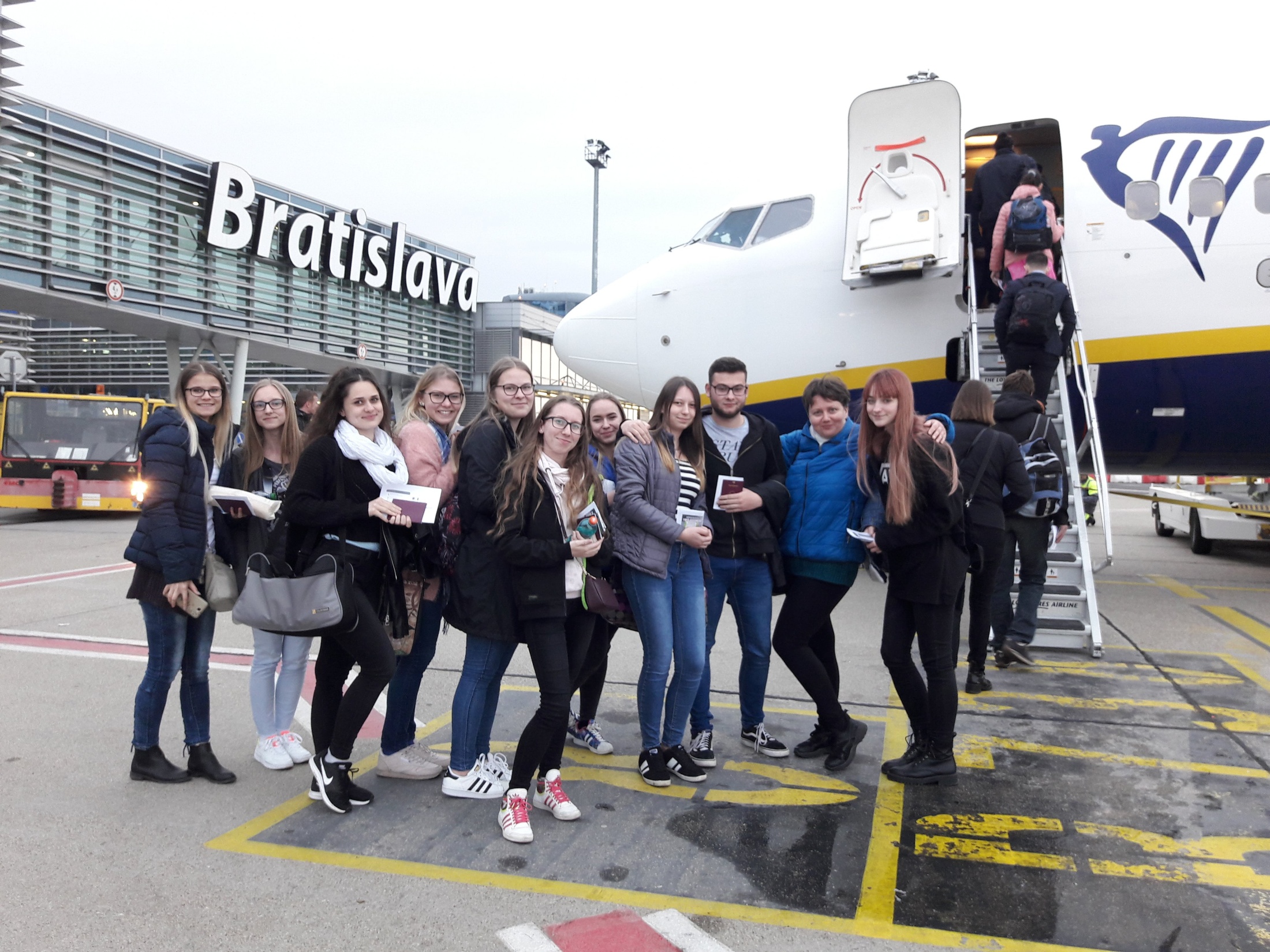 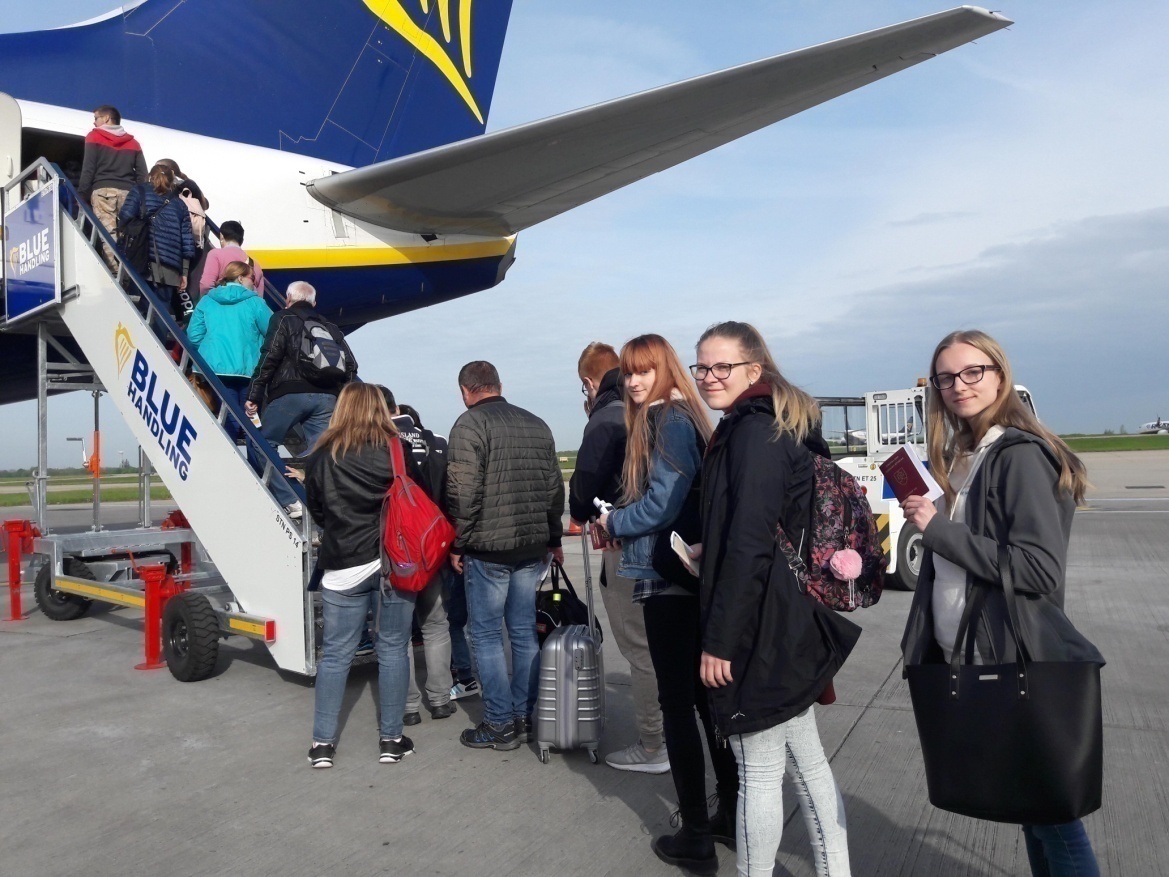 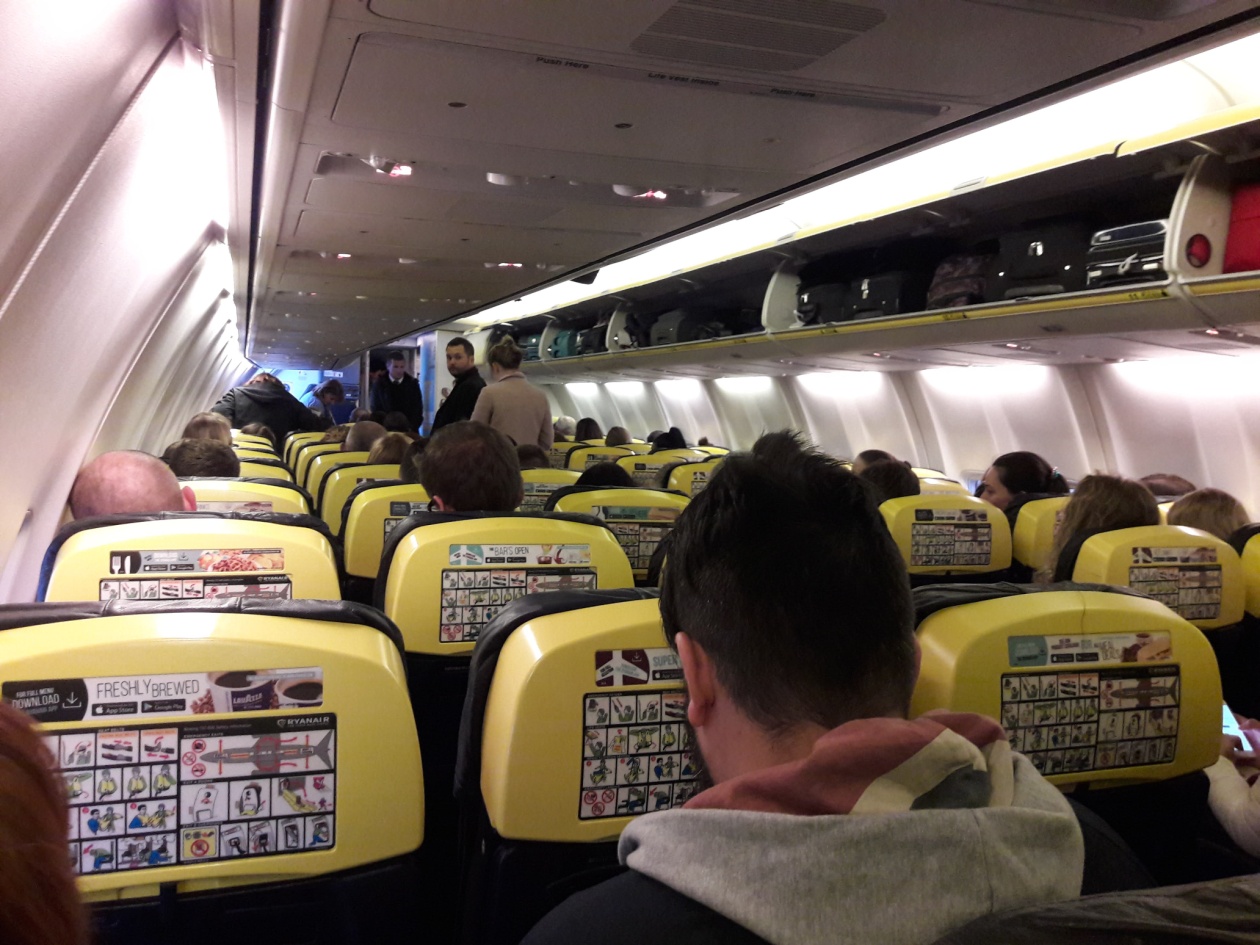 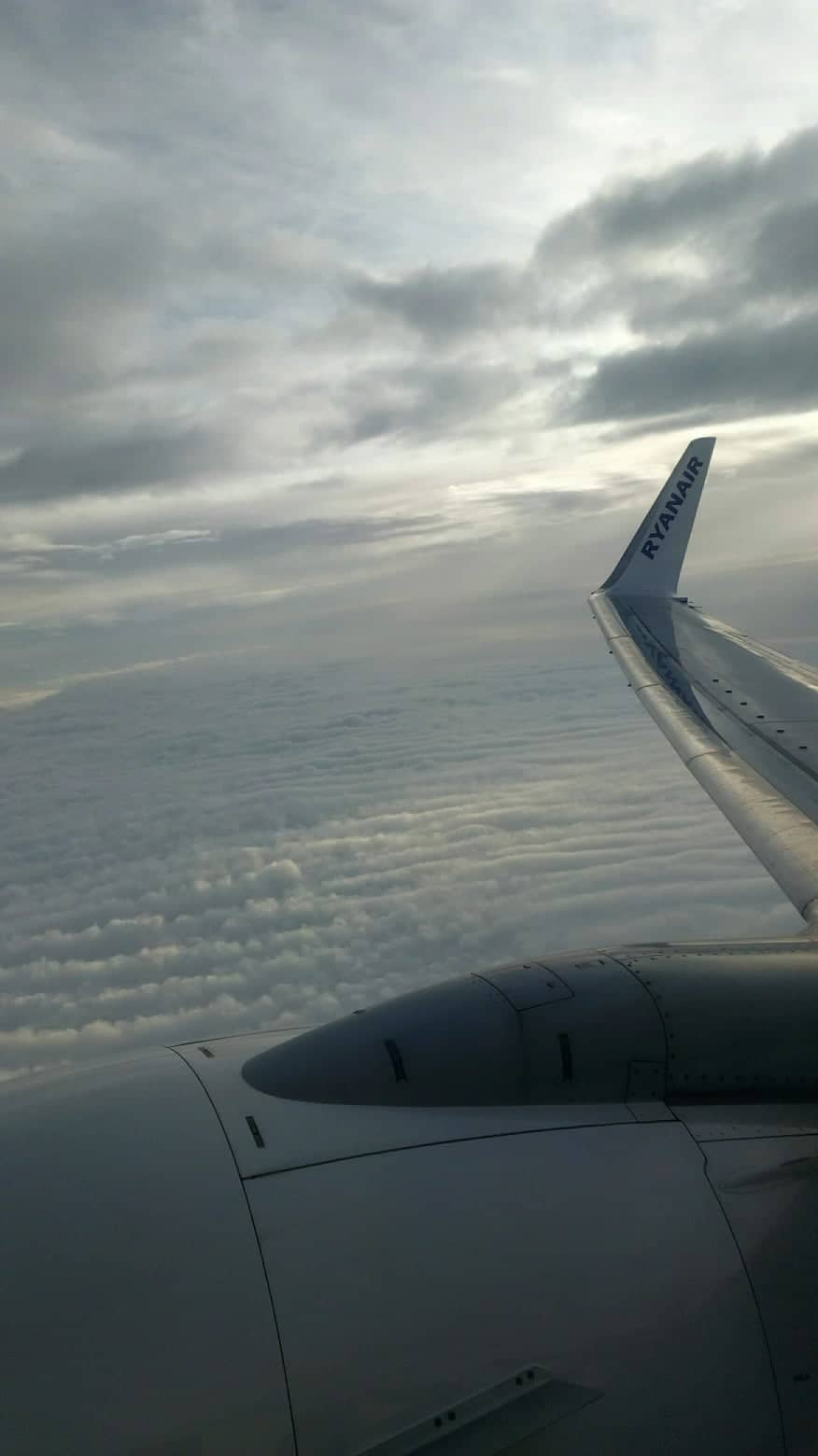 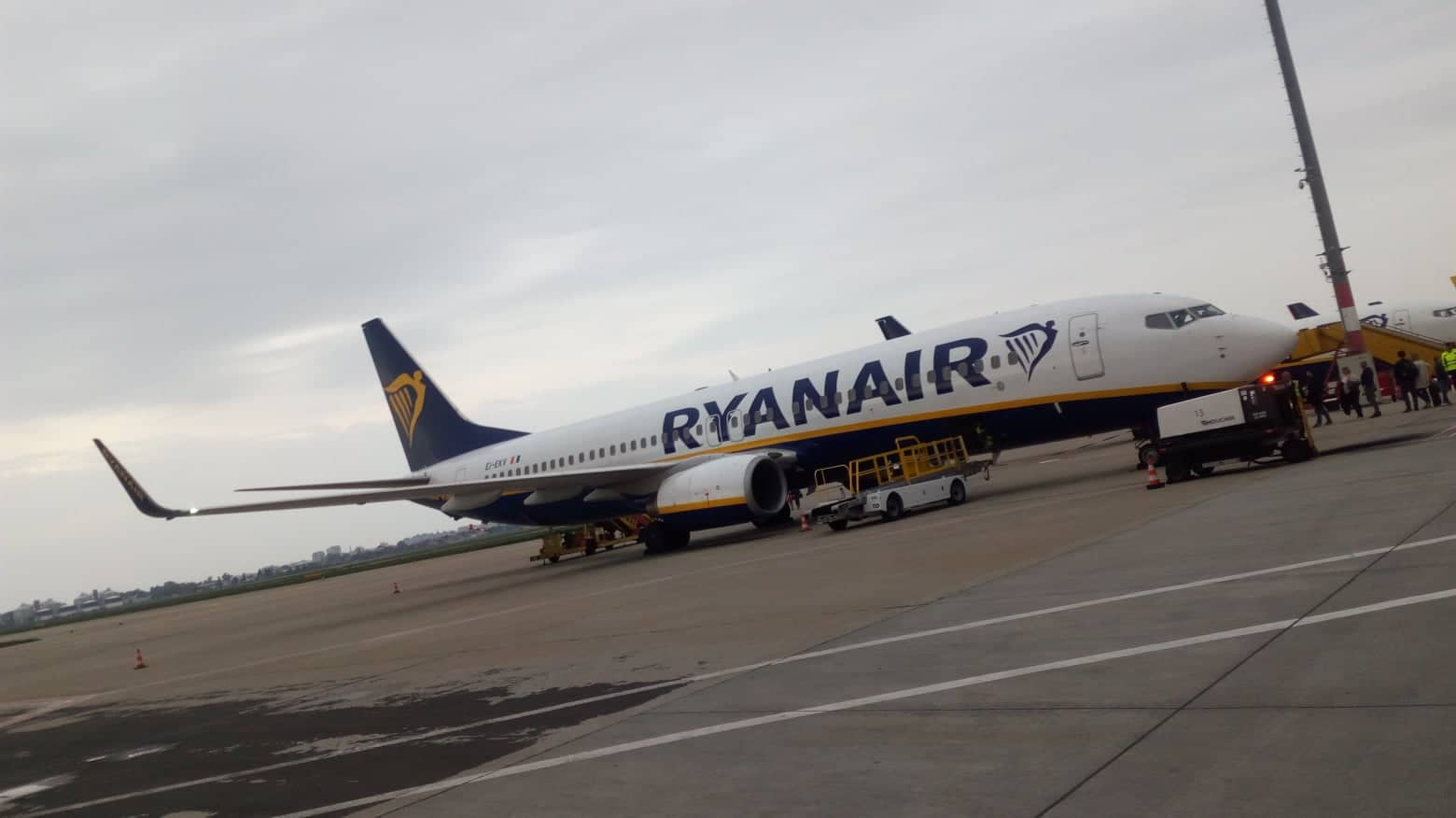 Náš prvý let 
-spoločnosť RYANAIR
King Charles Hotel
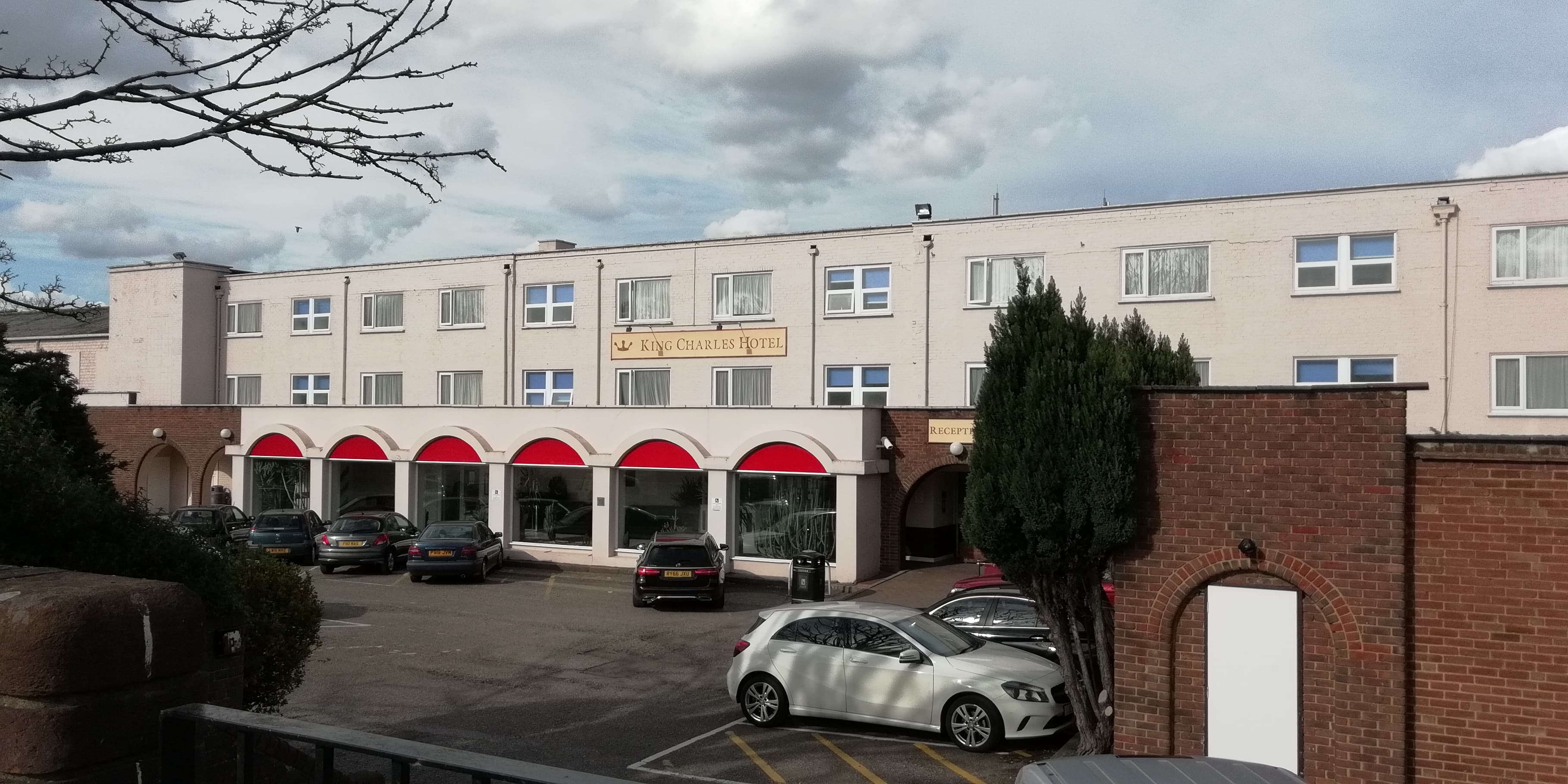 Metodika
Oblasti:
Základné oblasti: 
1. osobnostný , sociálny a emocionálny rozvoj – sociálne vzťahy, sebadôvera a sebahodnotenie
2. psychický rozvoj  - pohyb a narábanie s vecami, zdravie a strarostlivosť
3. komunikácia a jazyk – počúvanie a pochopenie, rozprávanie
Špeciálne oblasti:
1.Literatúra – čítanie a písanie
2.Matematika – čísla, tvary, priestorové vnímanie a meranie
3.Svet – ľudia a spoločnosť, svet, technológie
4.Umenie a dizajn – používanie materiálov, kreativita
Organizácia tried:
BABY ROOM – 1 učiteľka – 2-3 deti
JUNGLE ROOM – 1 učiteľka – 4 deti
CASTLE ROOM  - 1 učiteľka – 8 detí
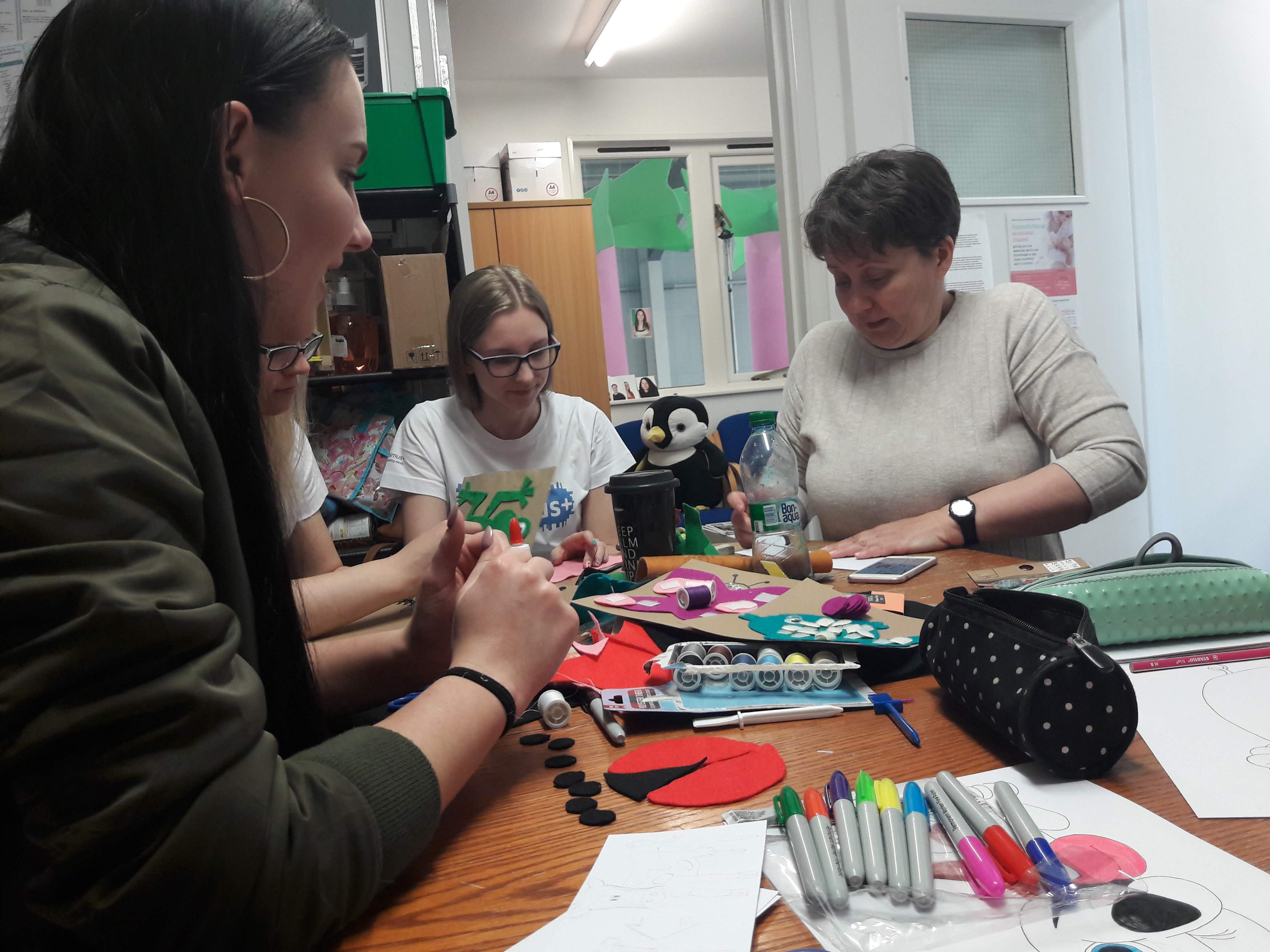 Naša aktivitaAnimal counting
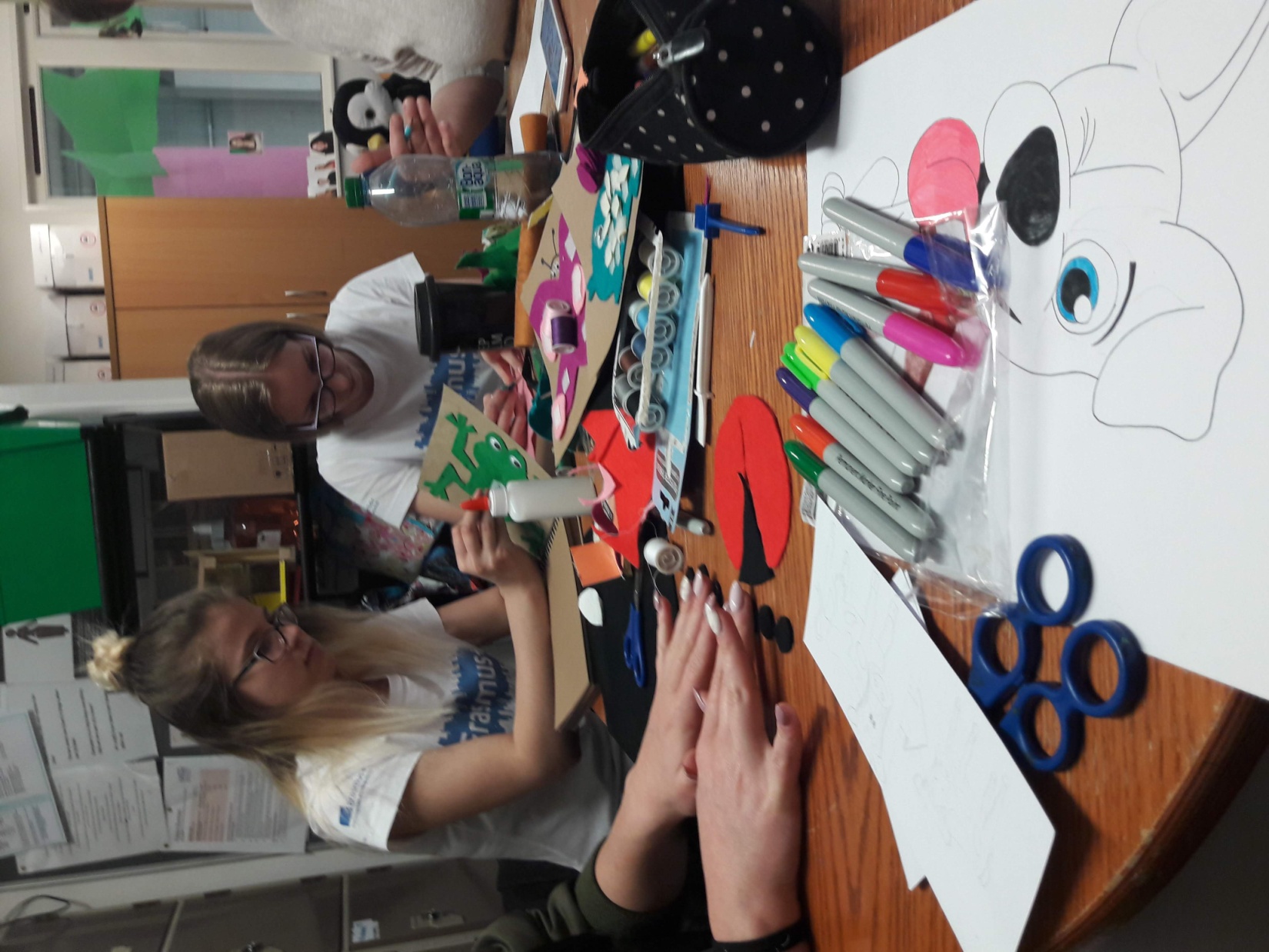 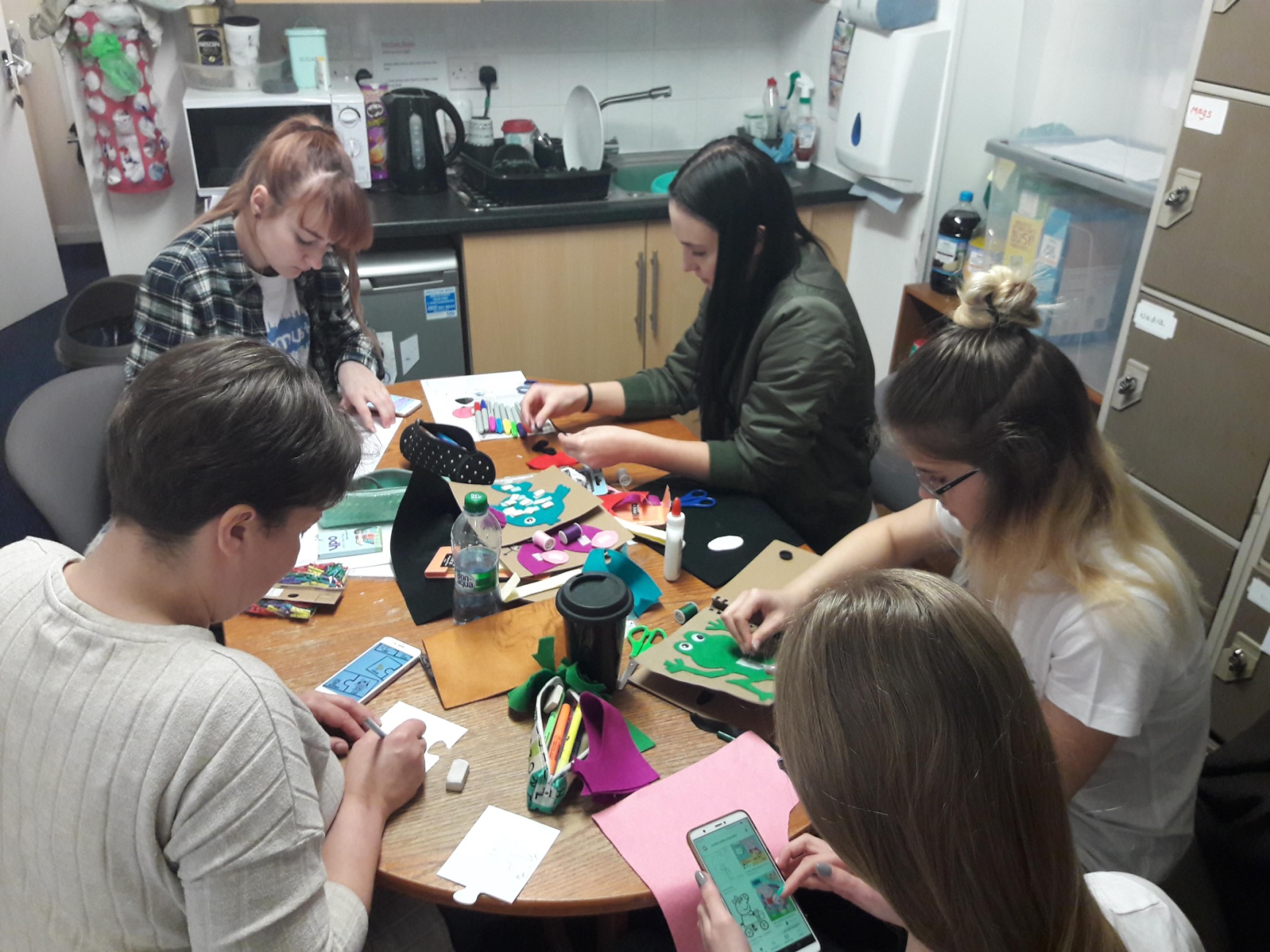 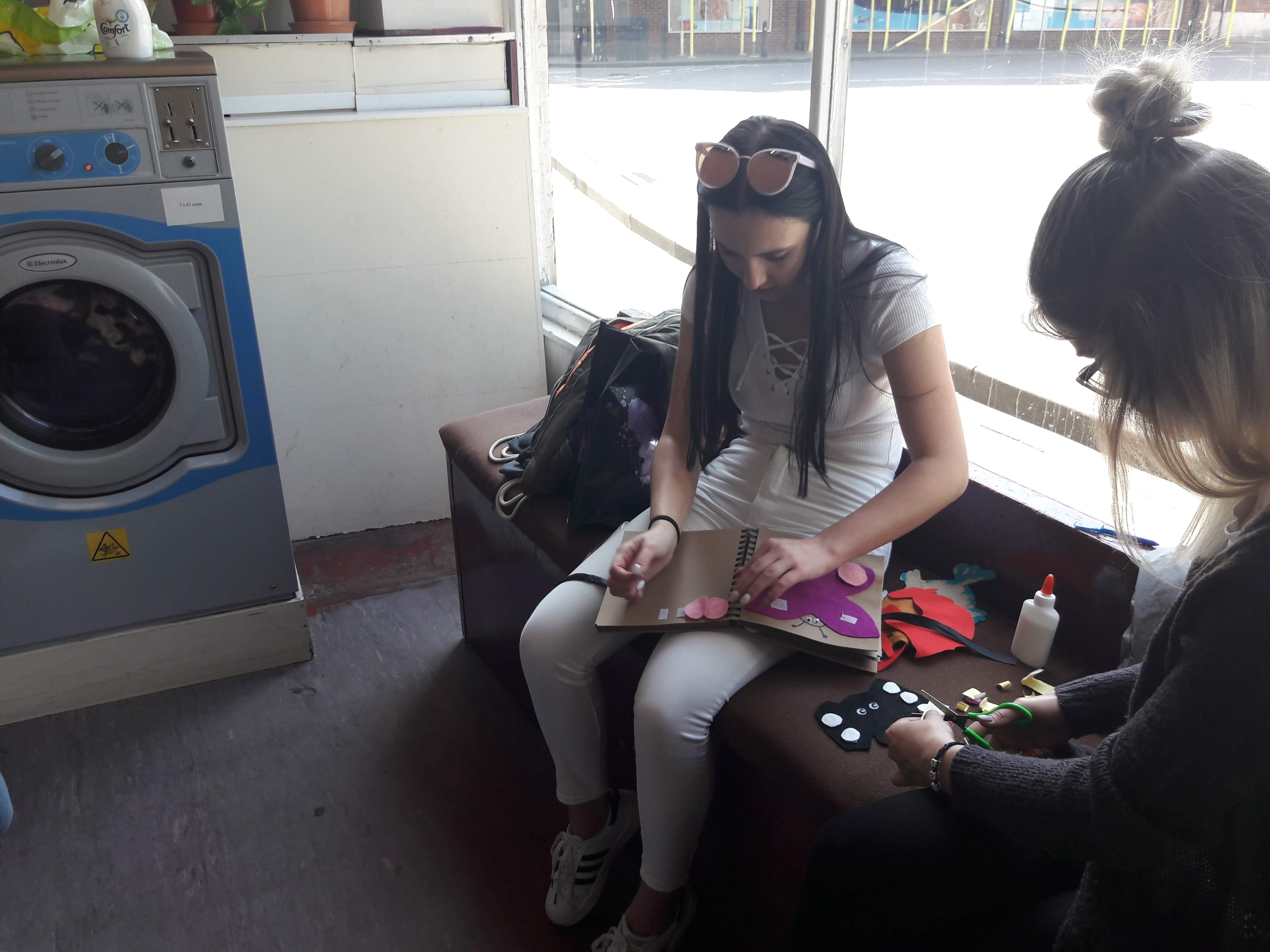 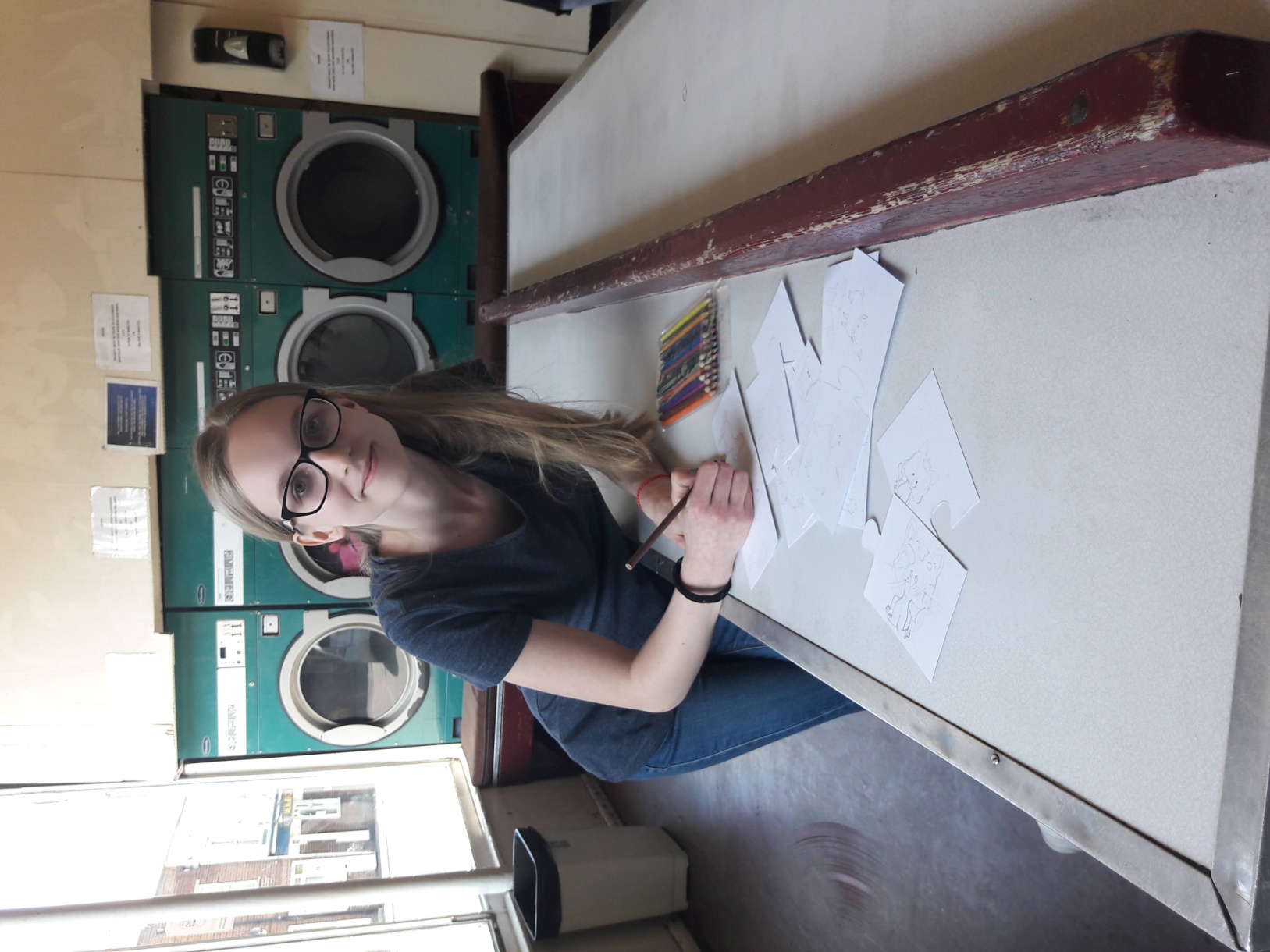 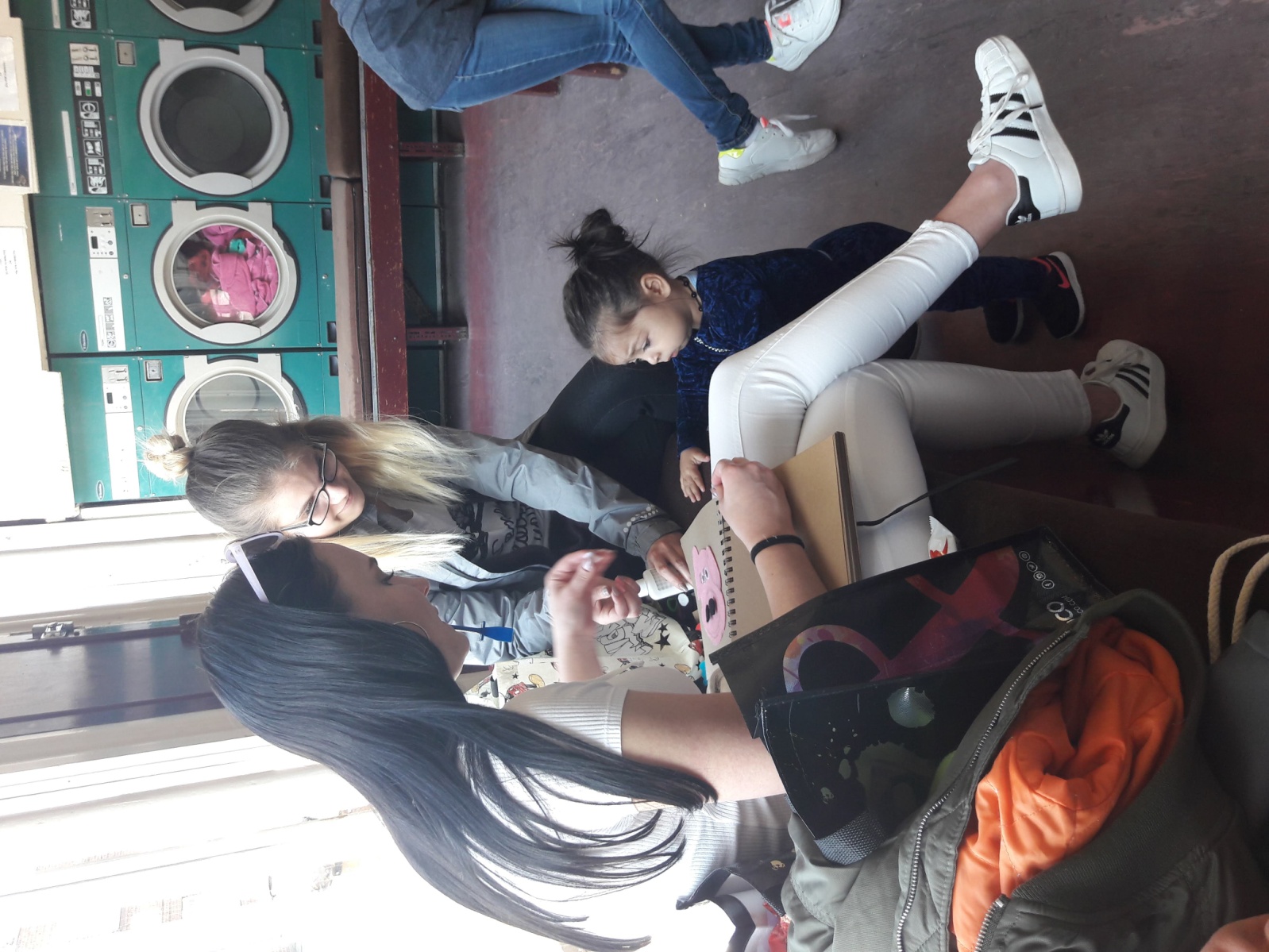 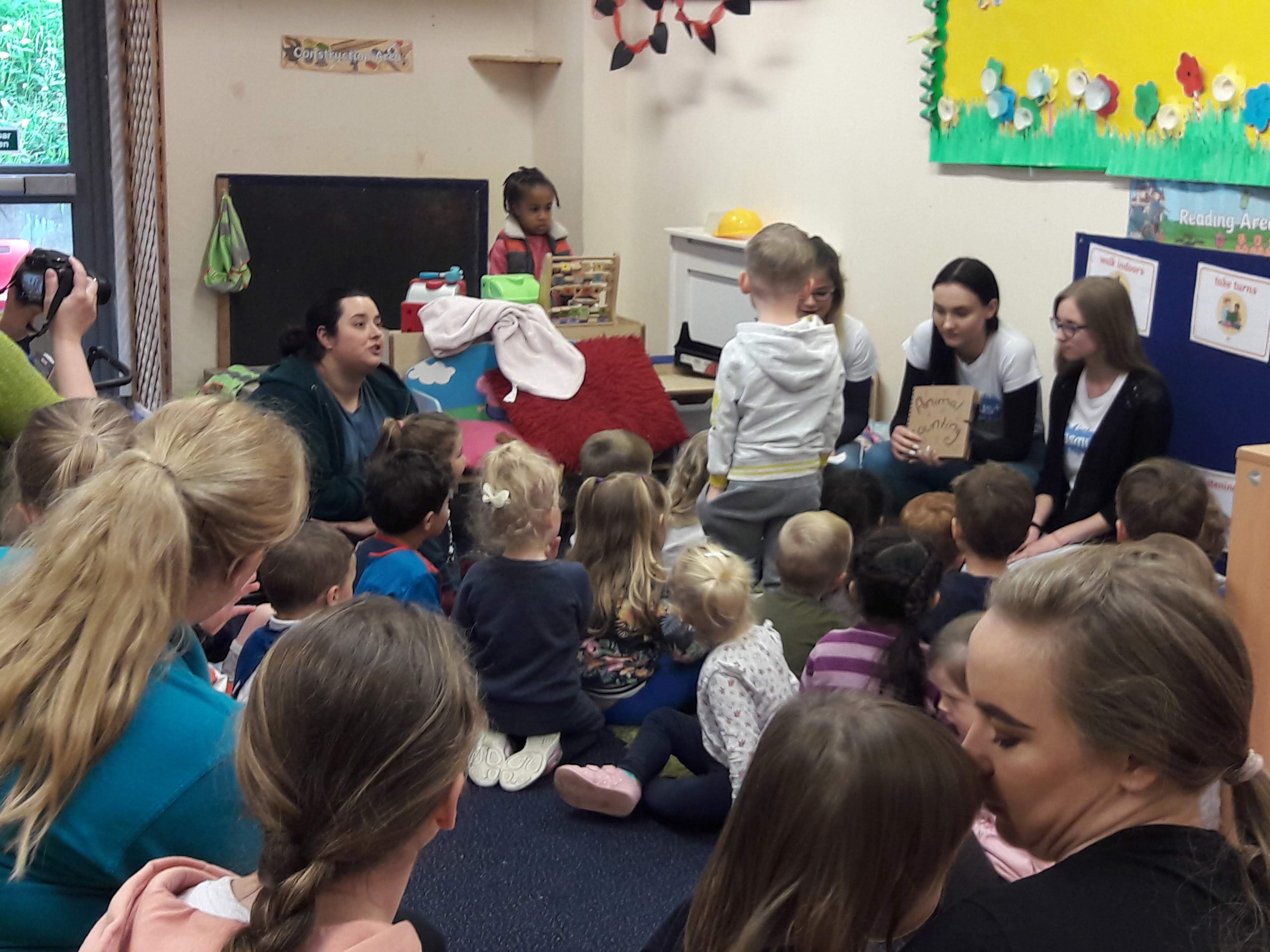 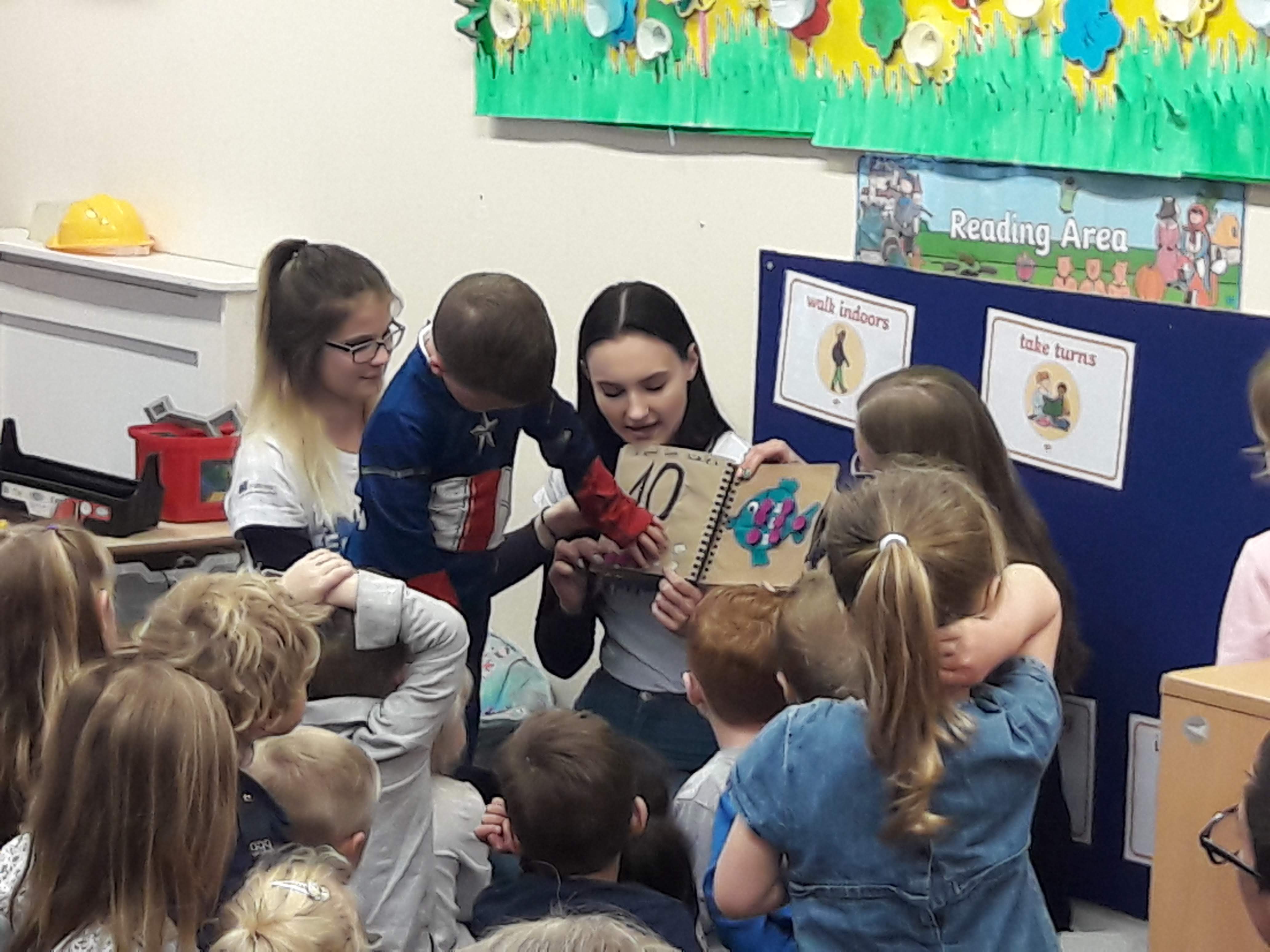 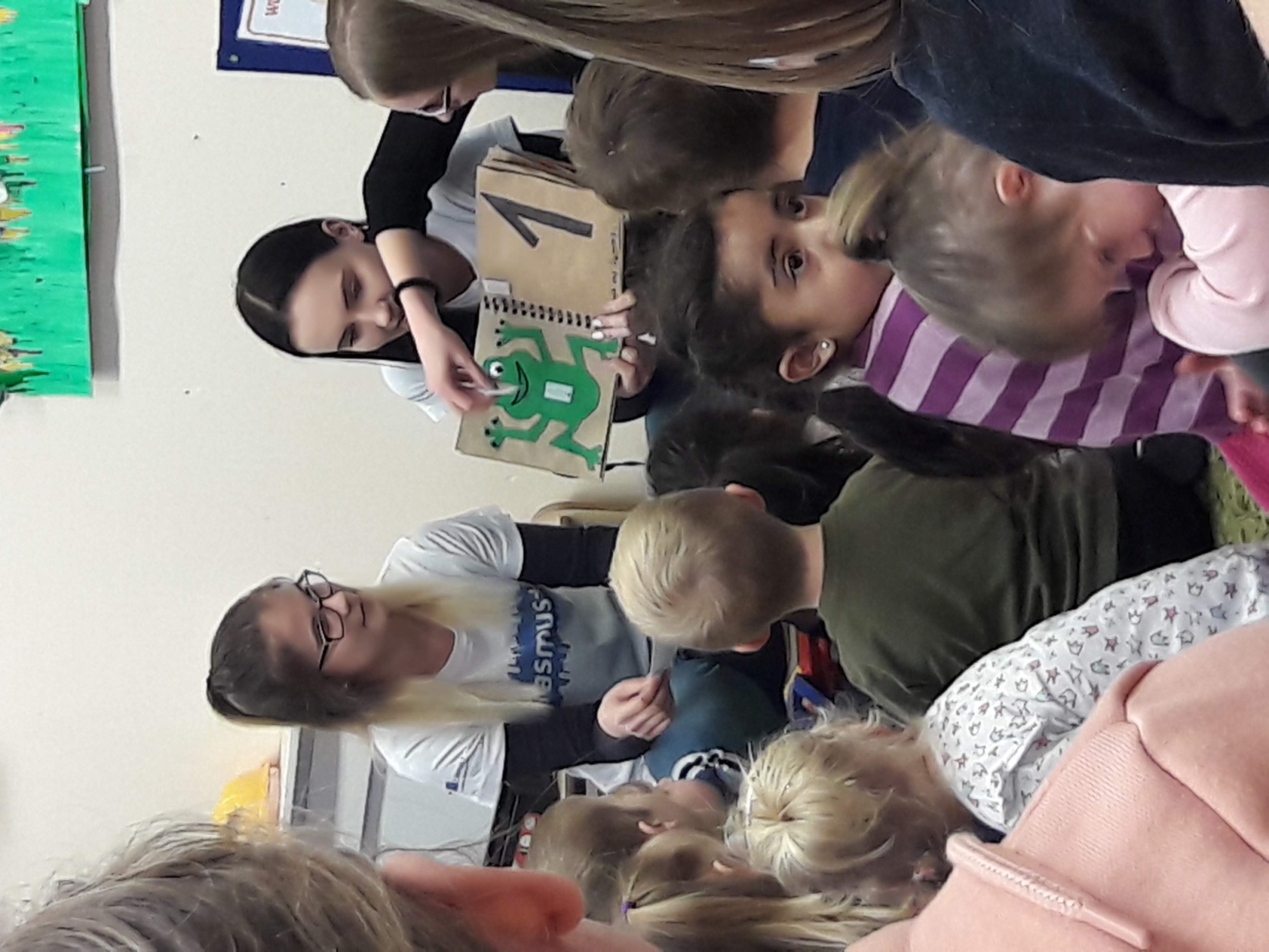 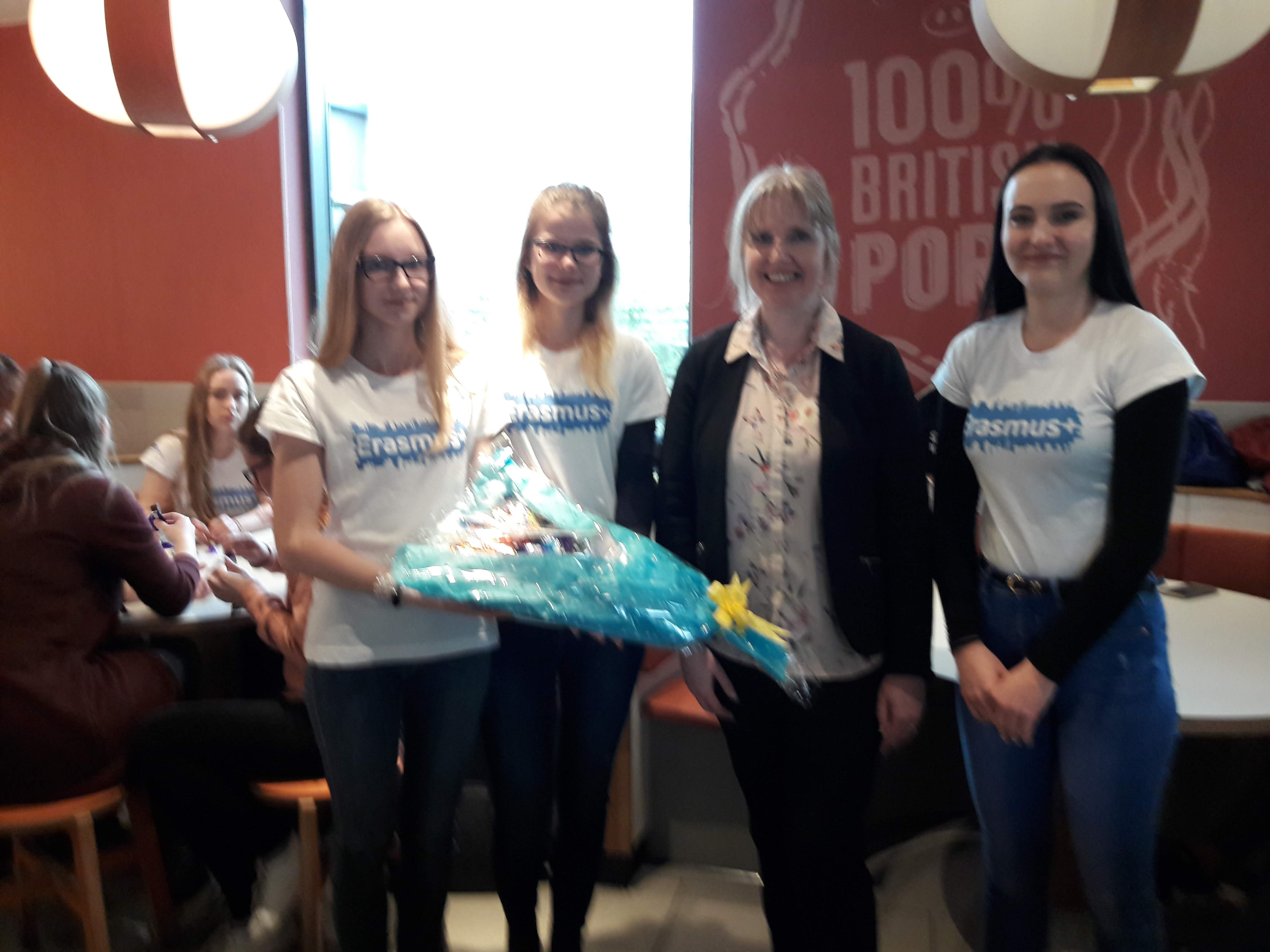 Naše prvýkrát
-Let – turbulencia, prehliadka
-more - čajky
-Anglicko, anglické počasie
-Londýn – metro, doubledecker, pamiatky, veveričky
-anglický ľudia
-jumping arena
-práčovňa
-učenie v anglickej škôlke
-práca s integrovanými deťmi
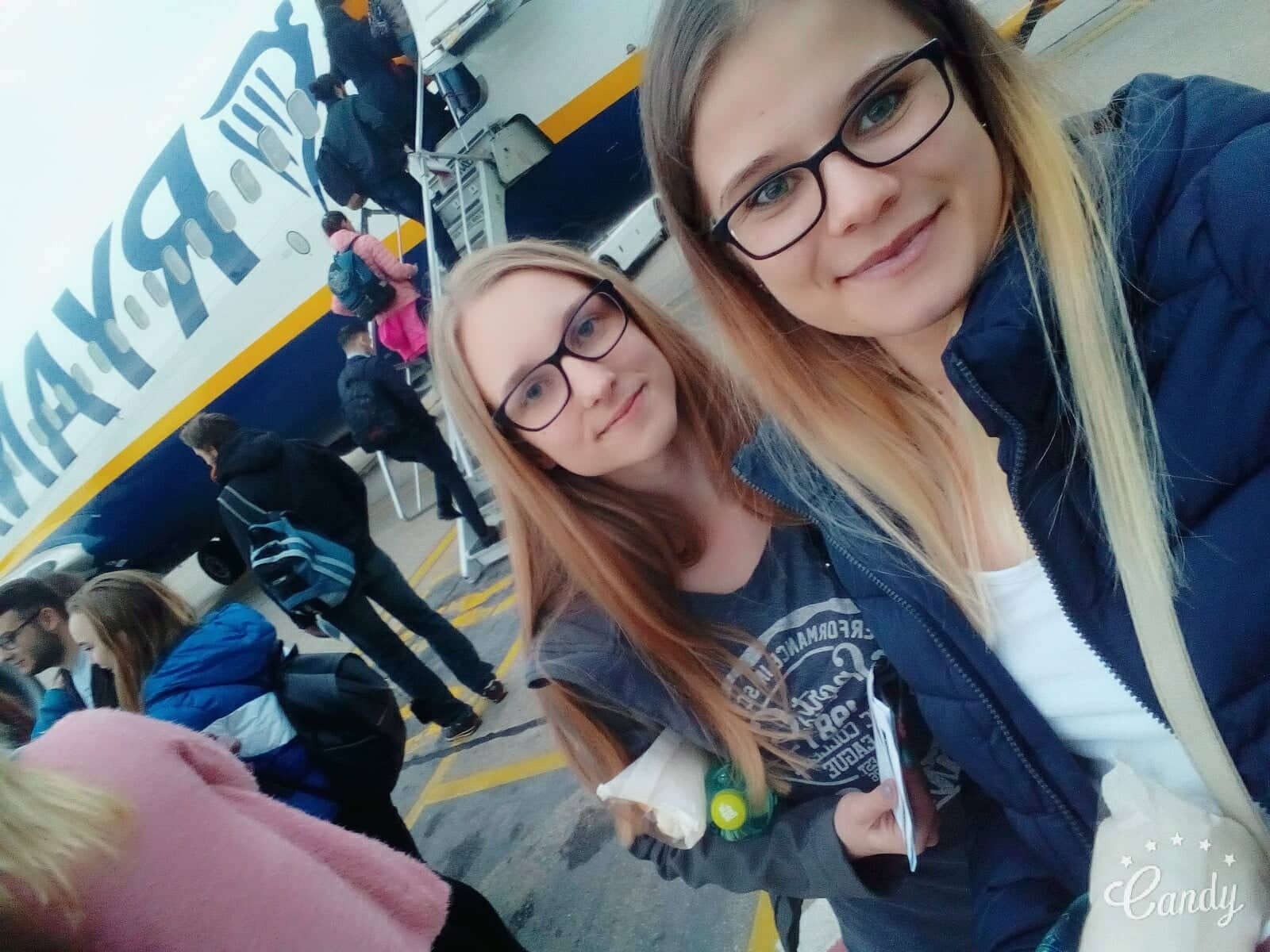 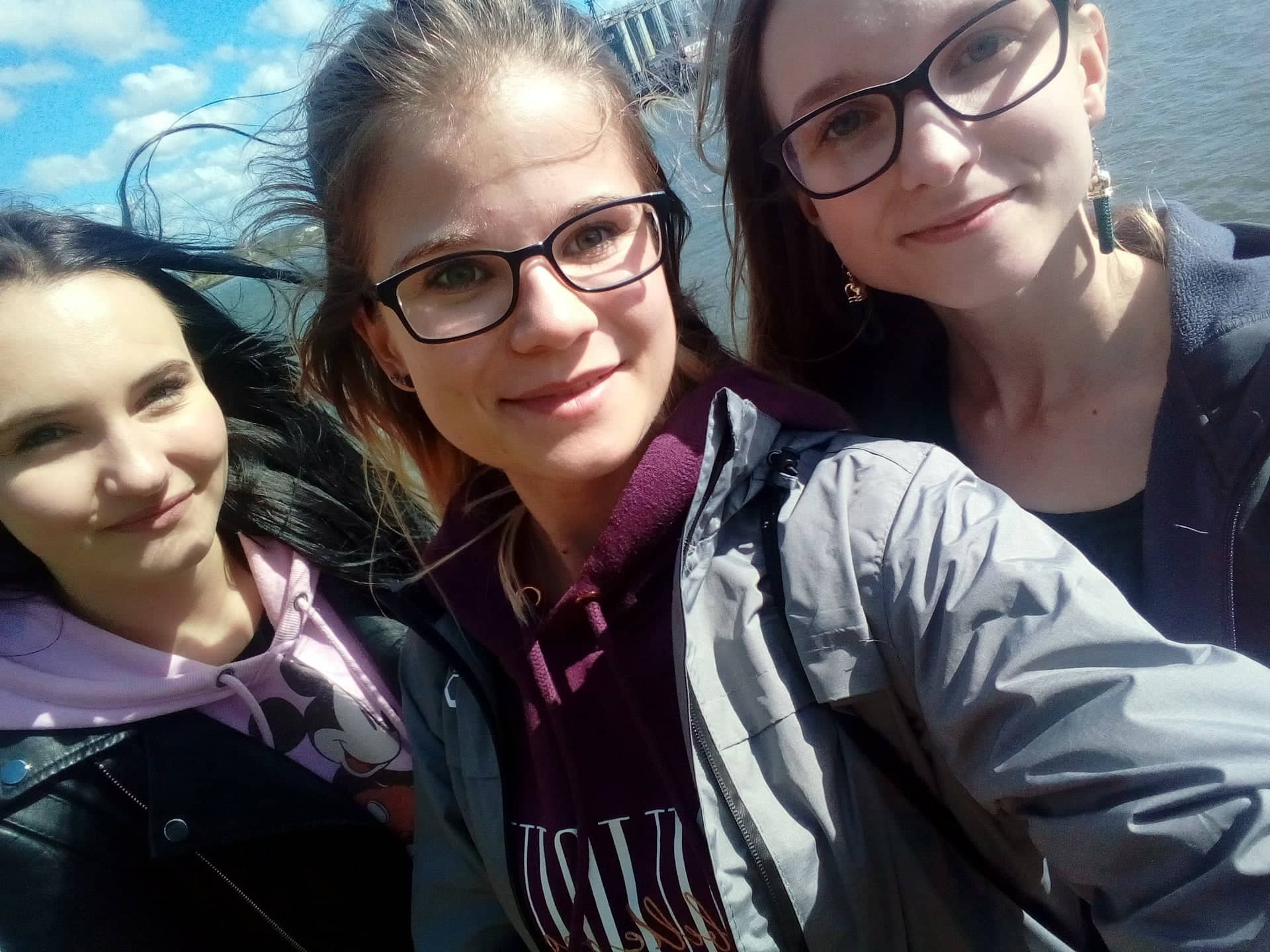 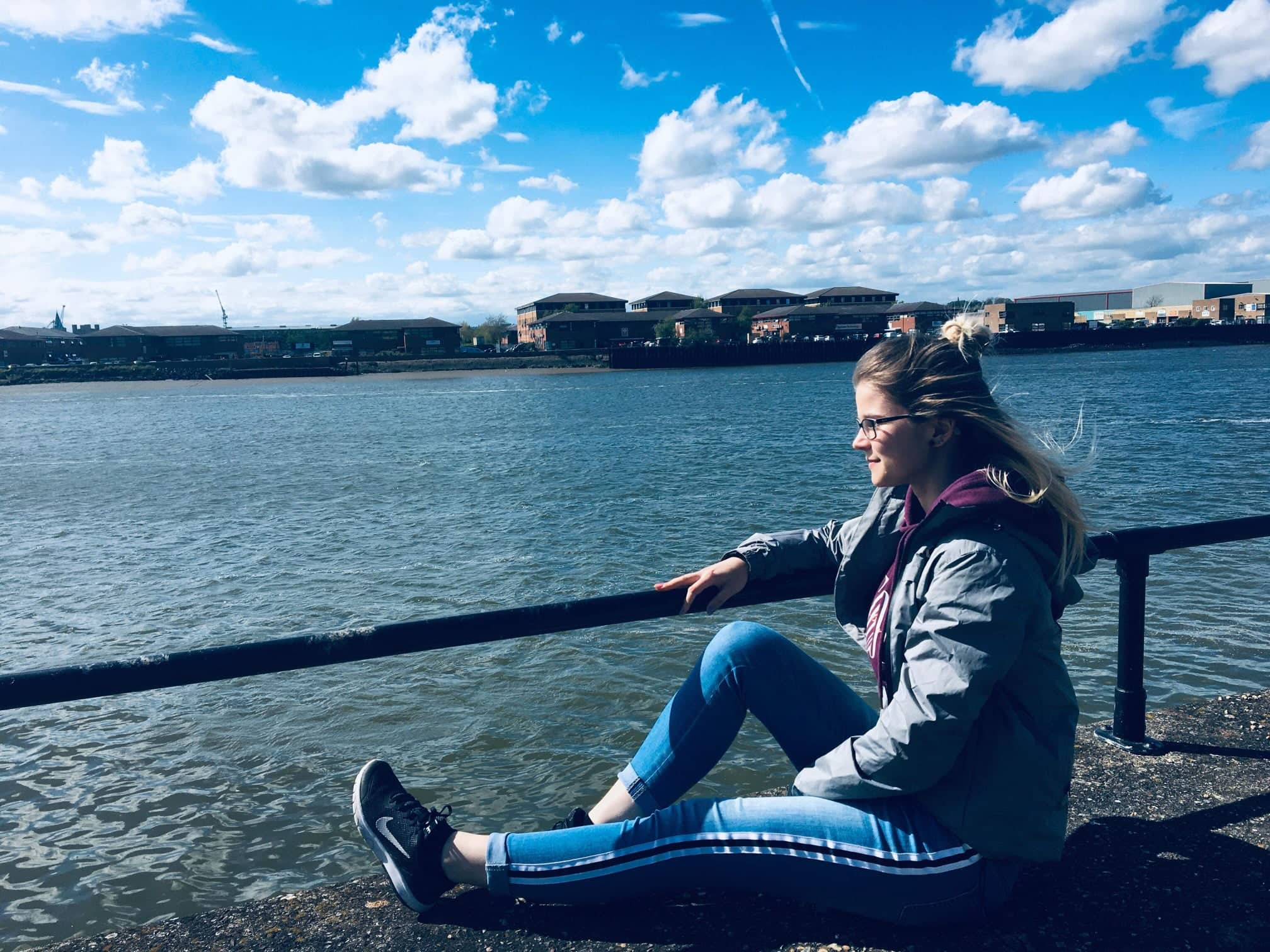 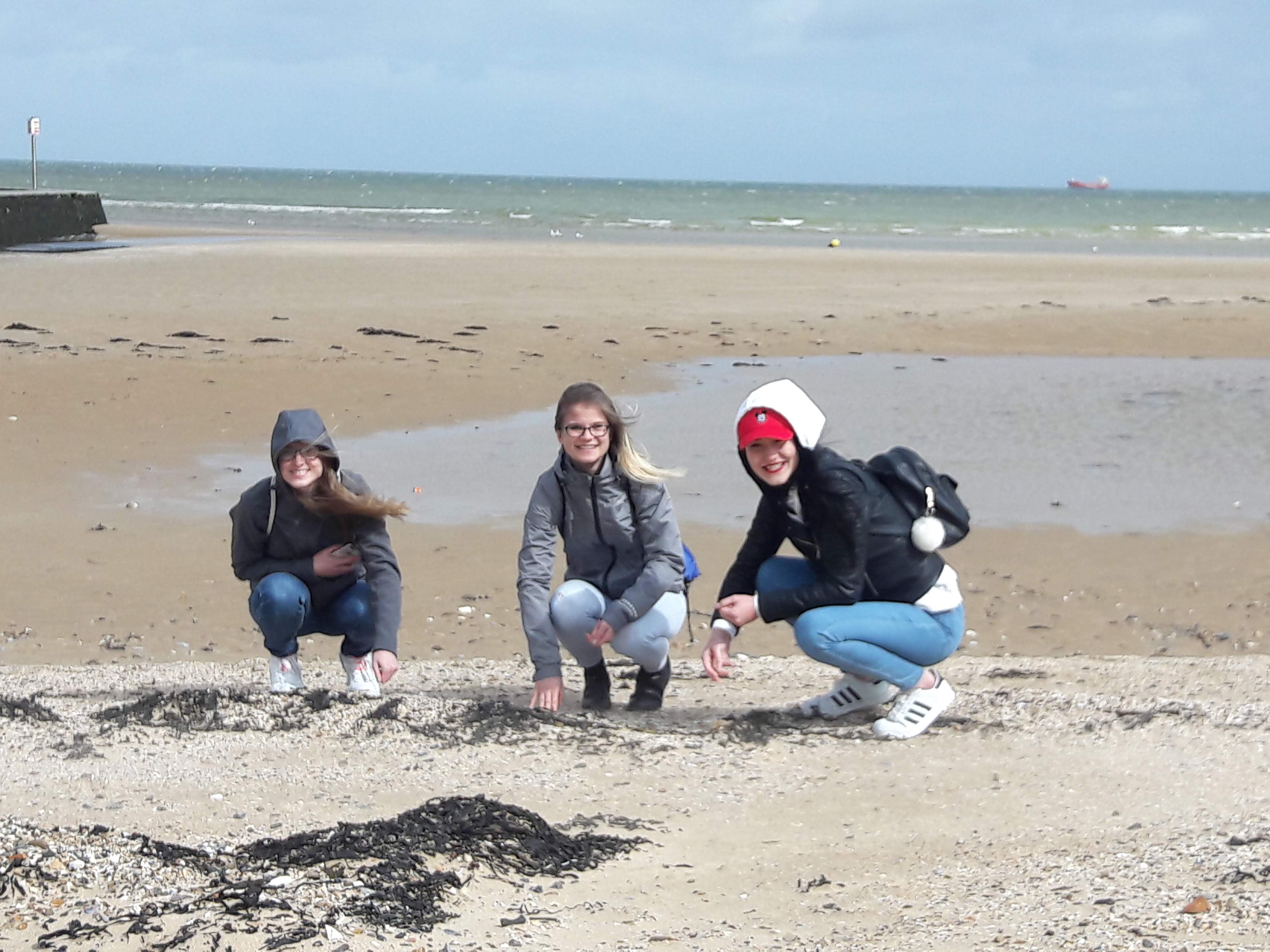 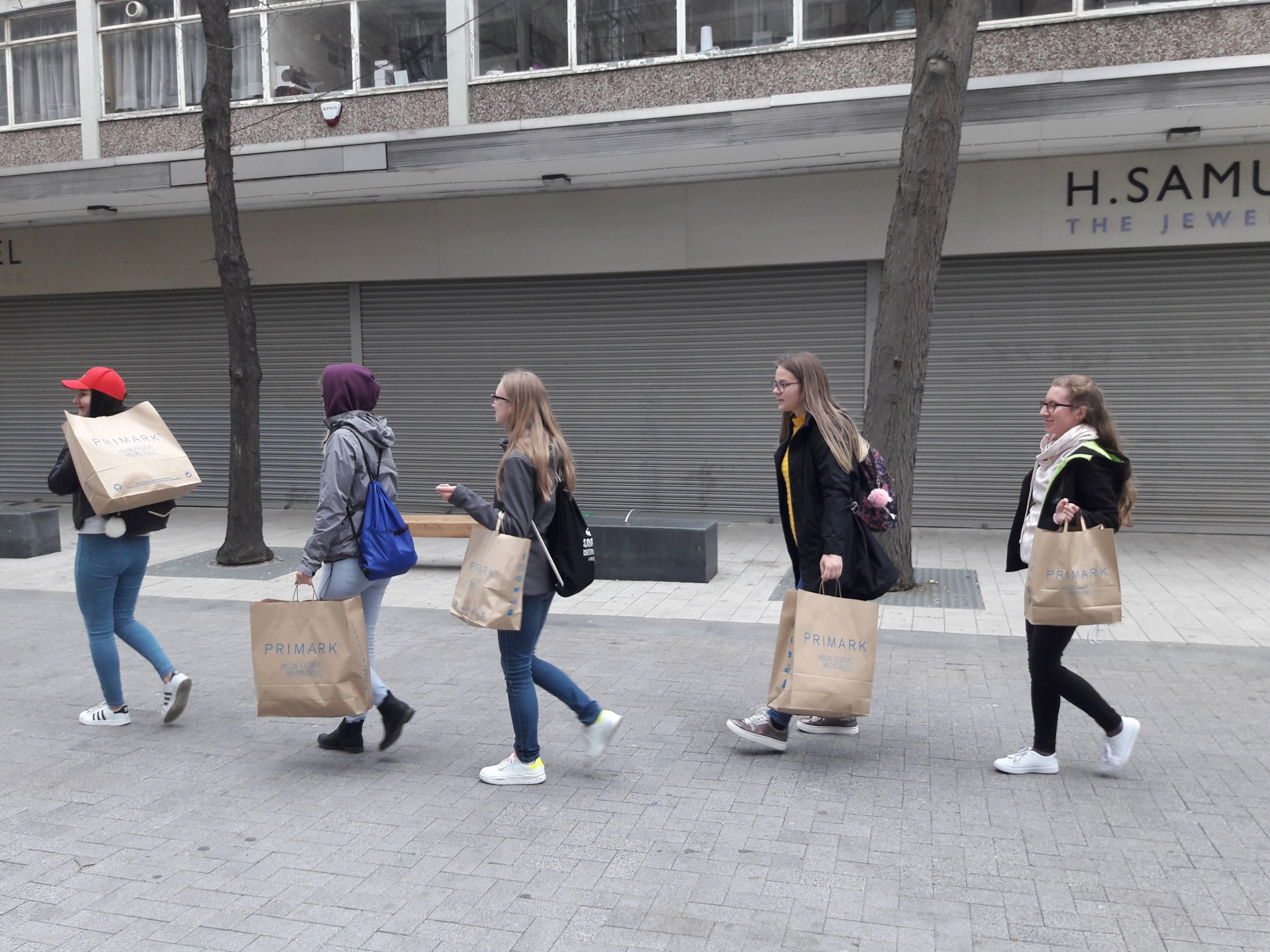 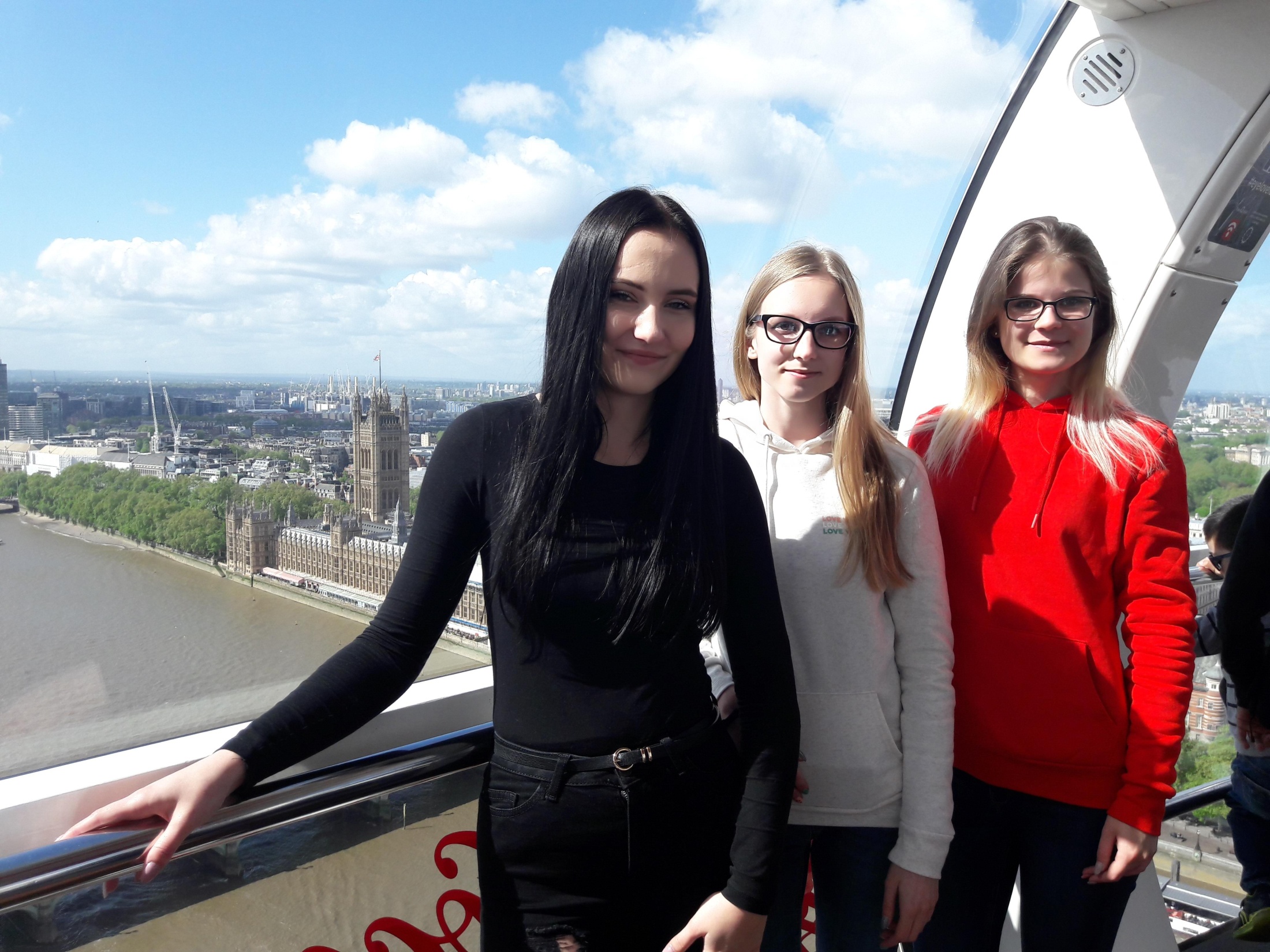 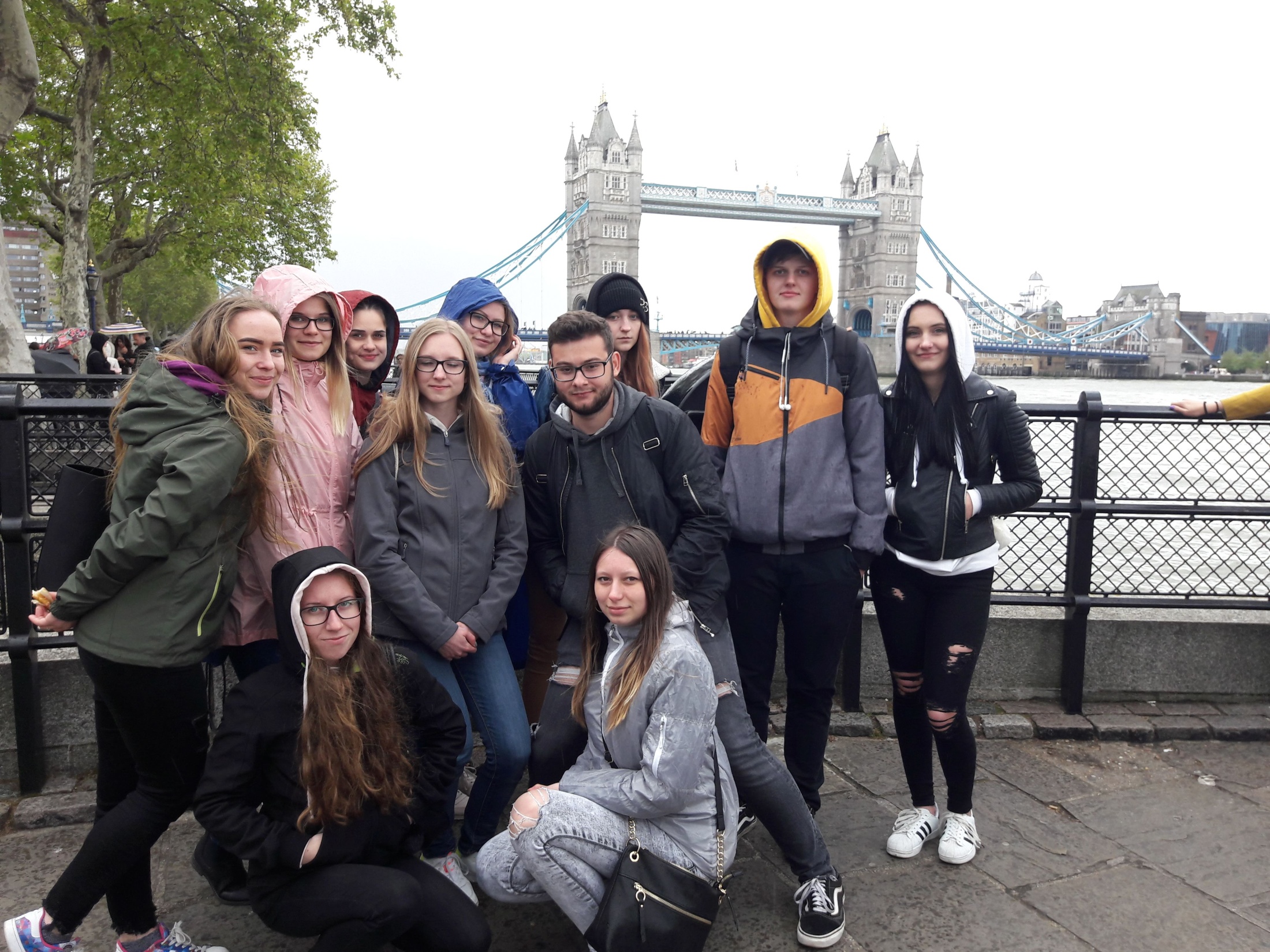 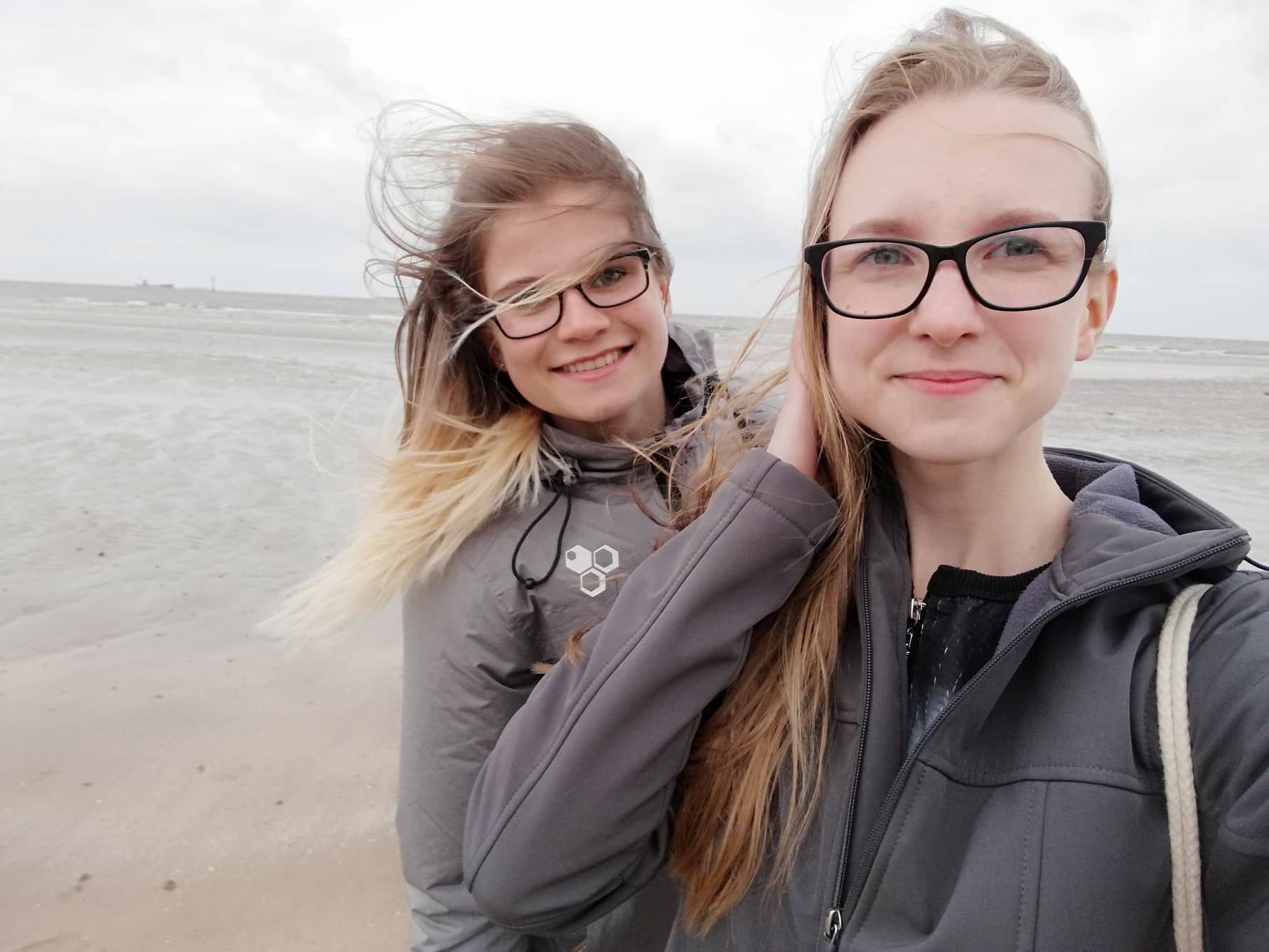 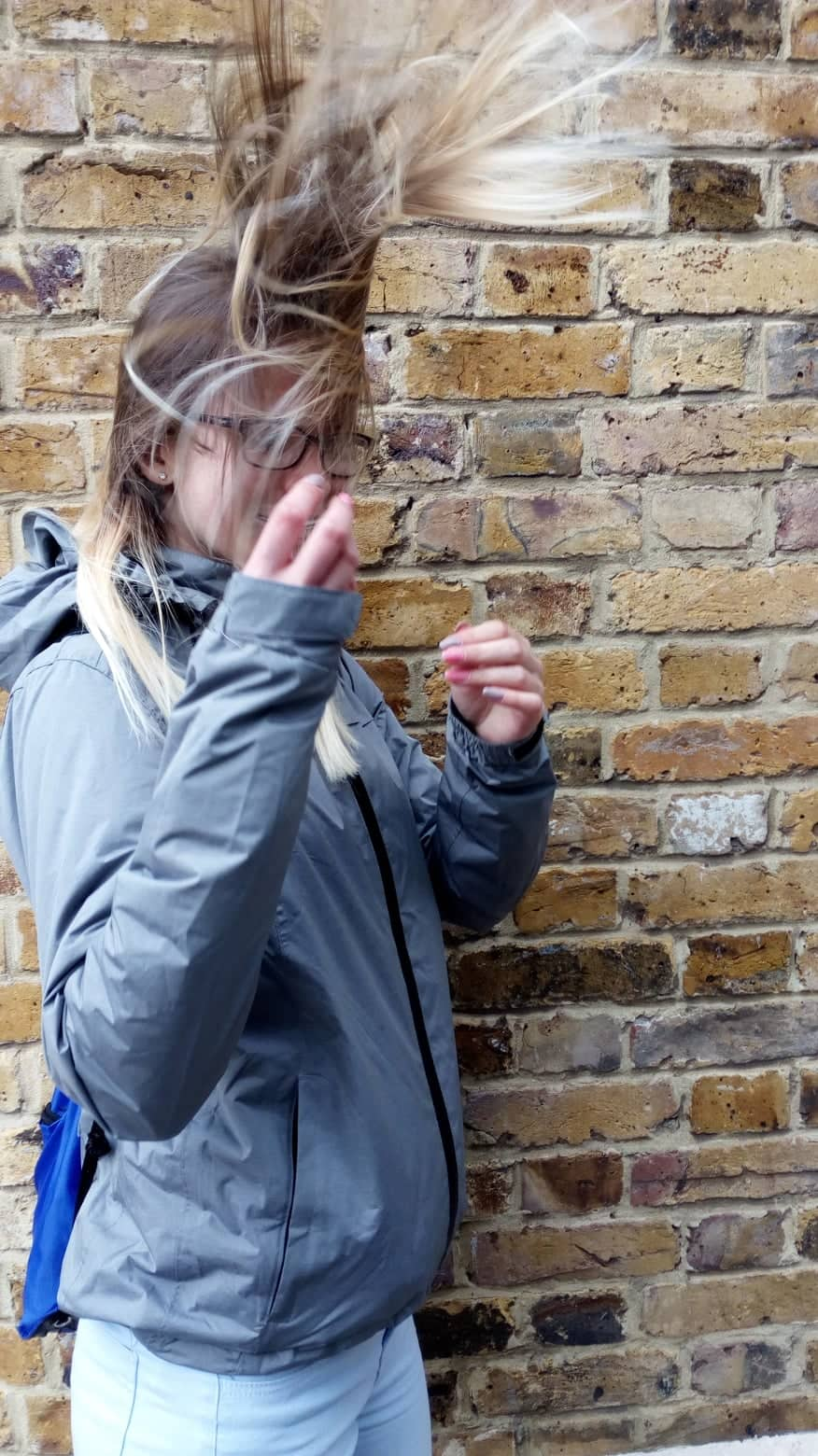 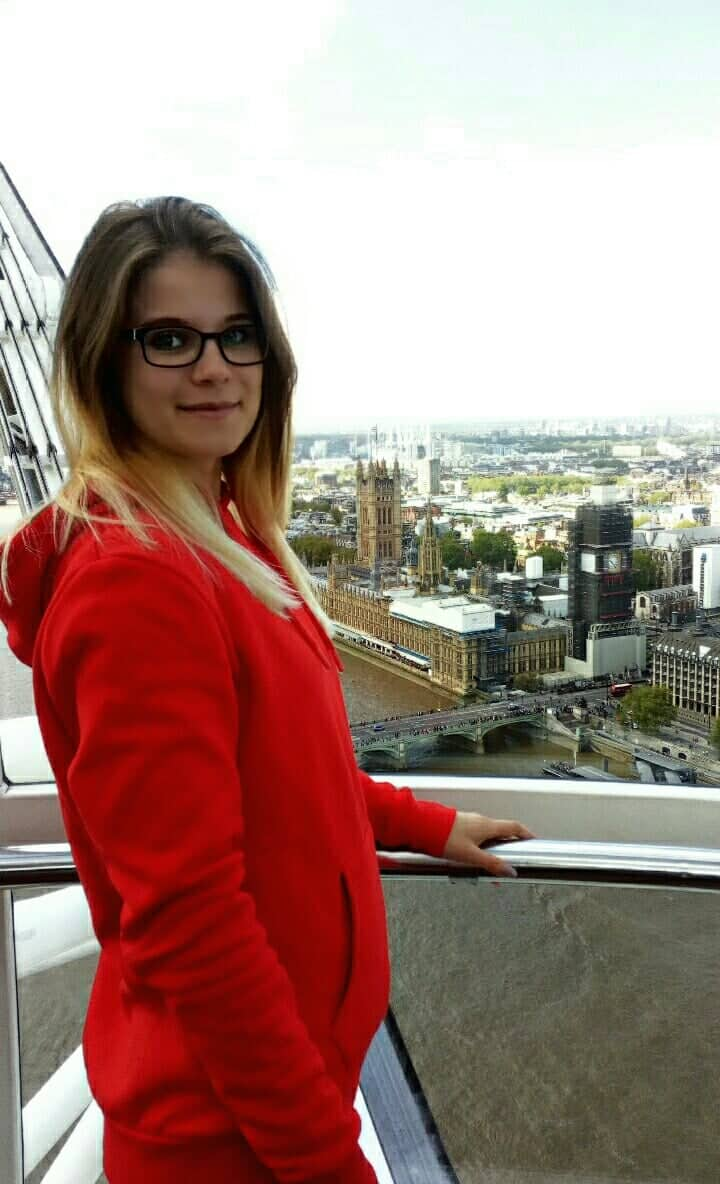 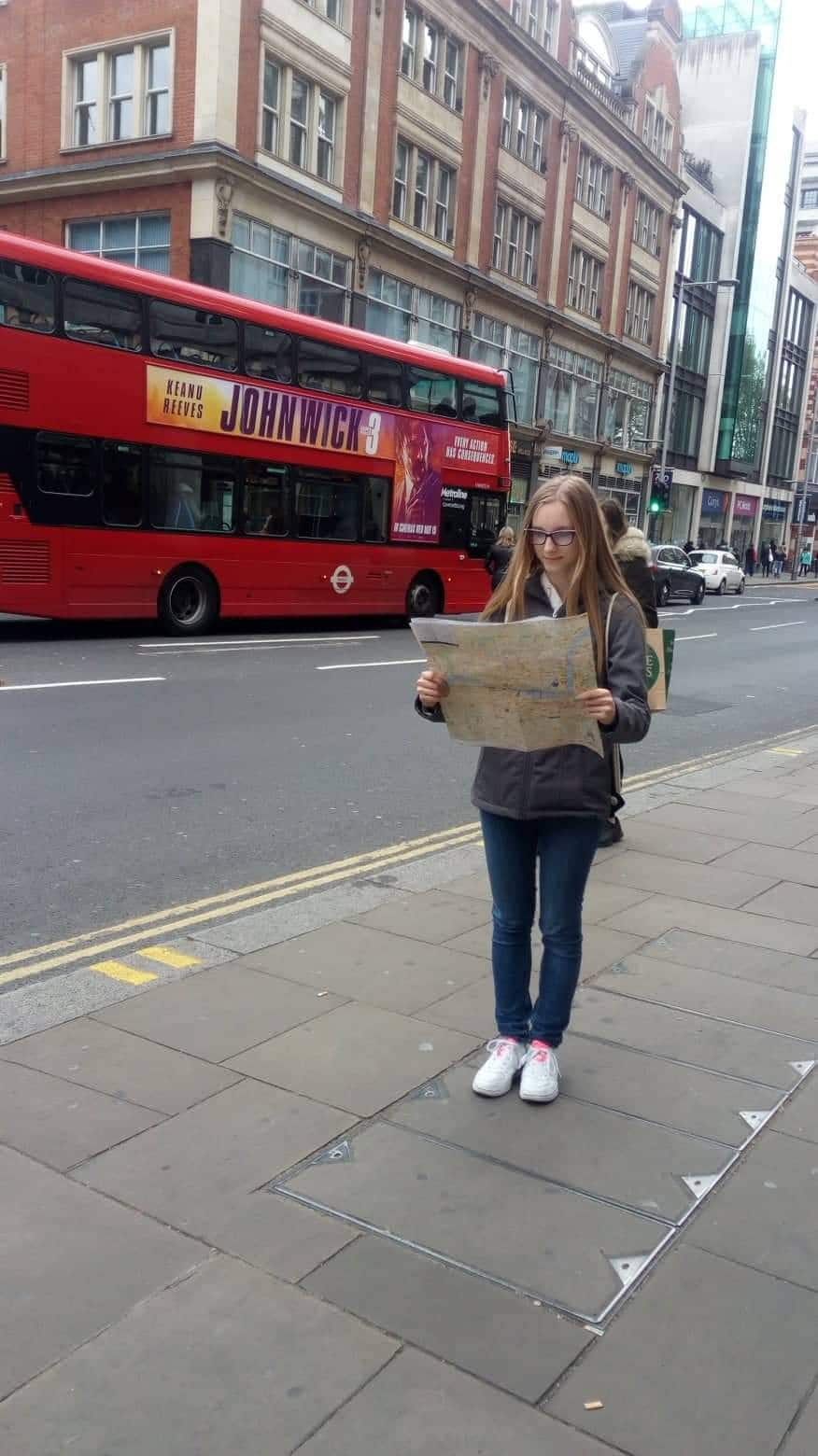 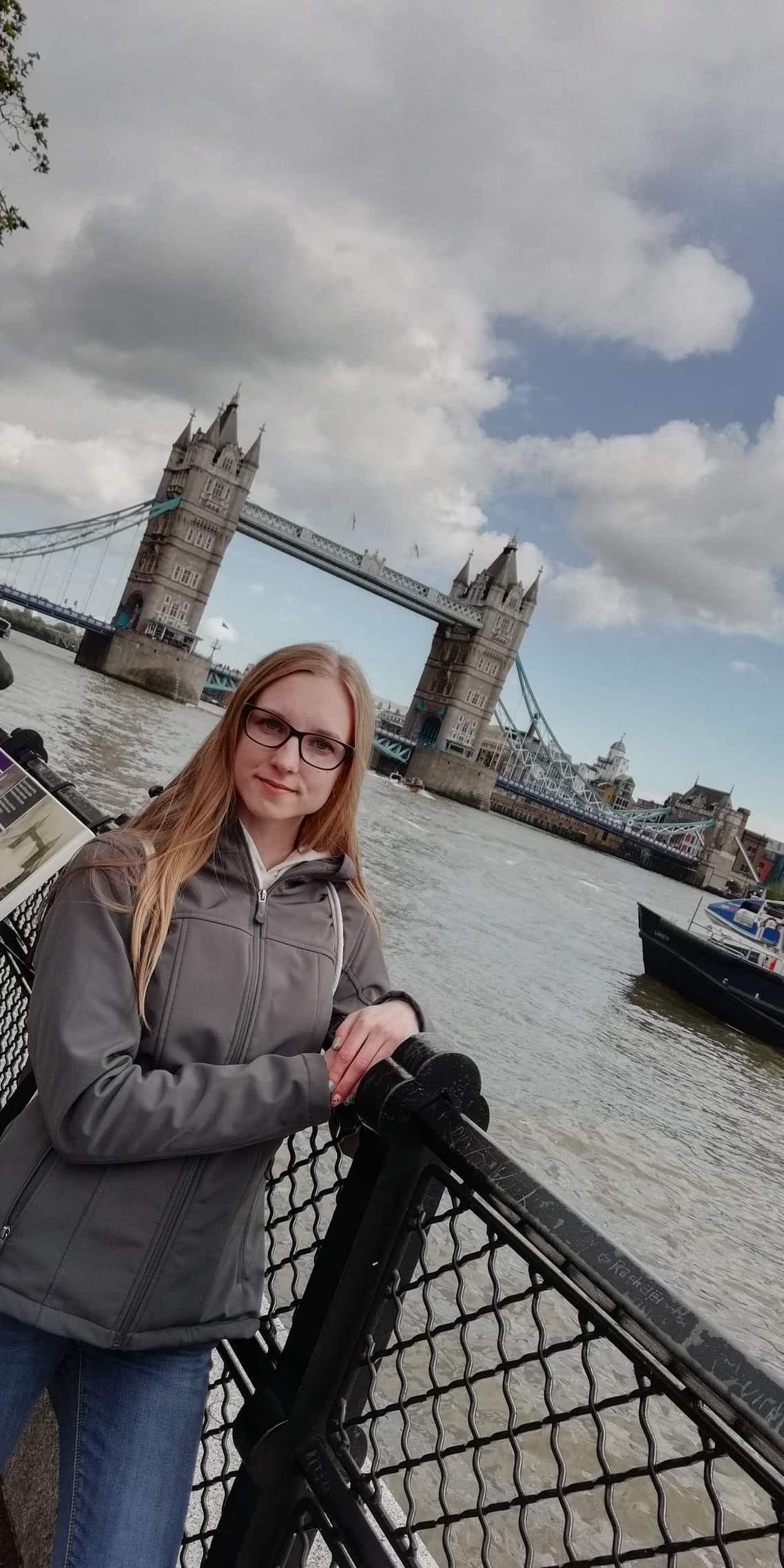 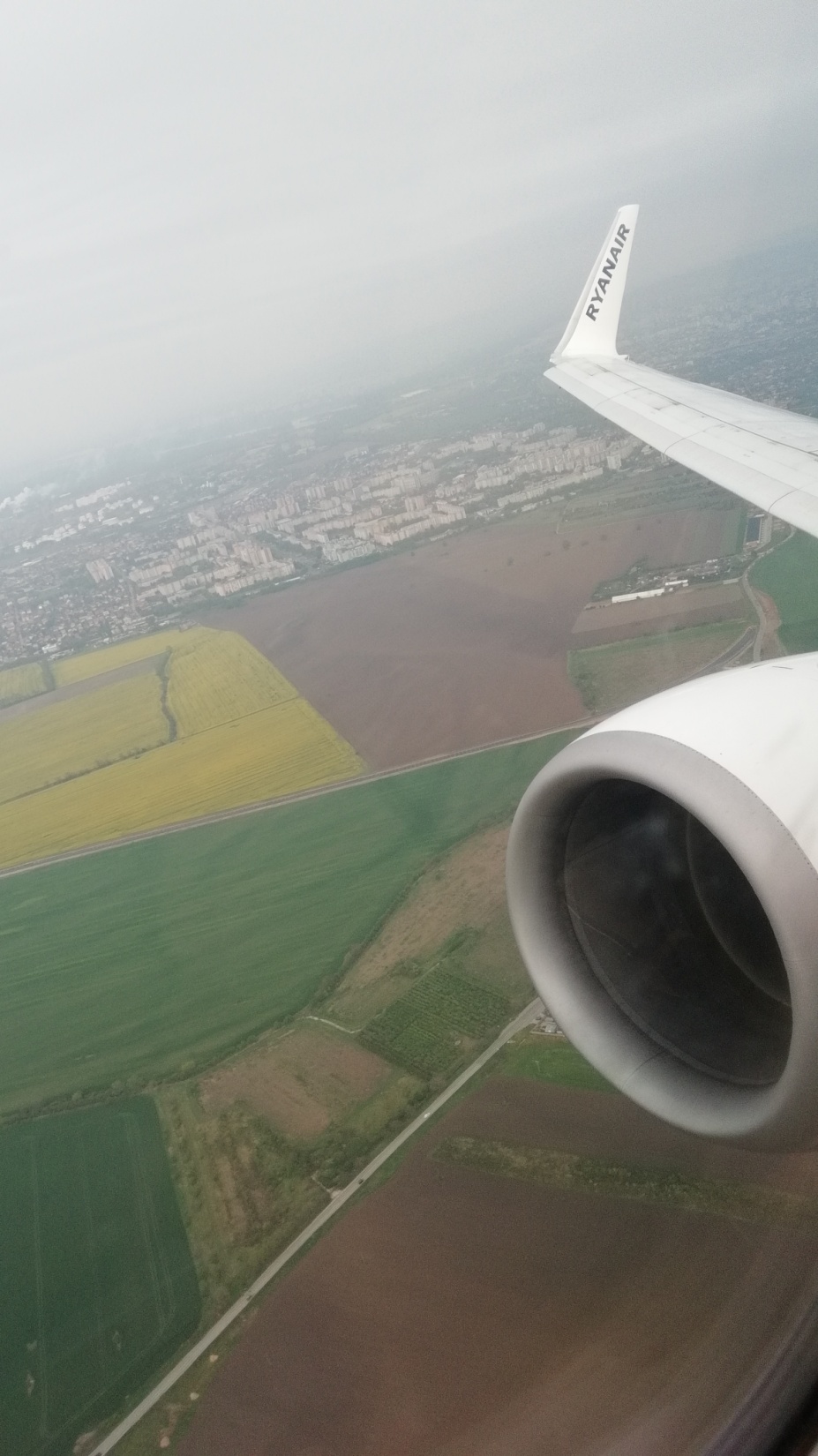 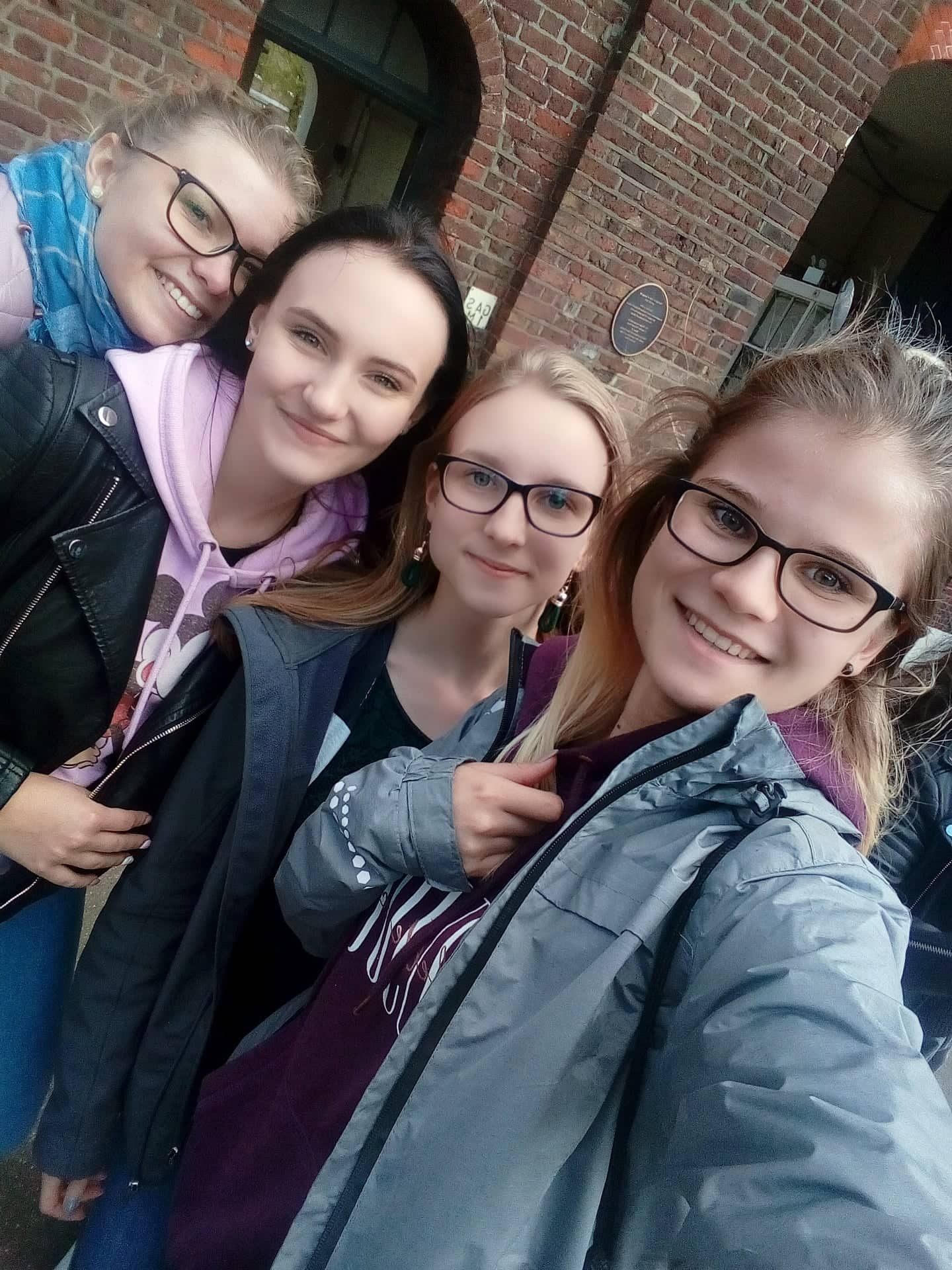 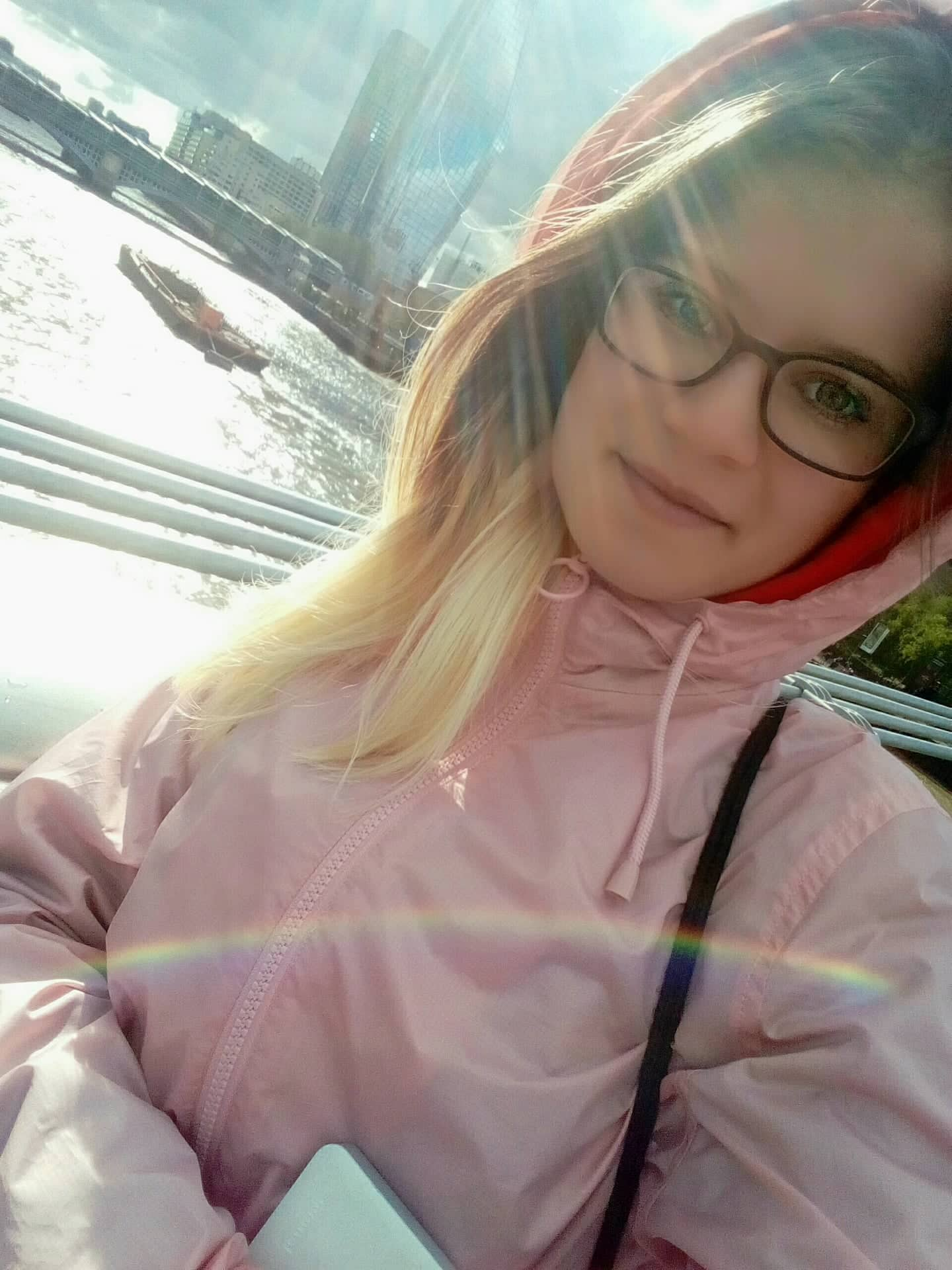 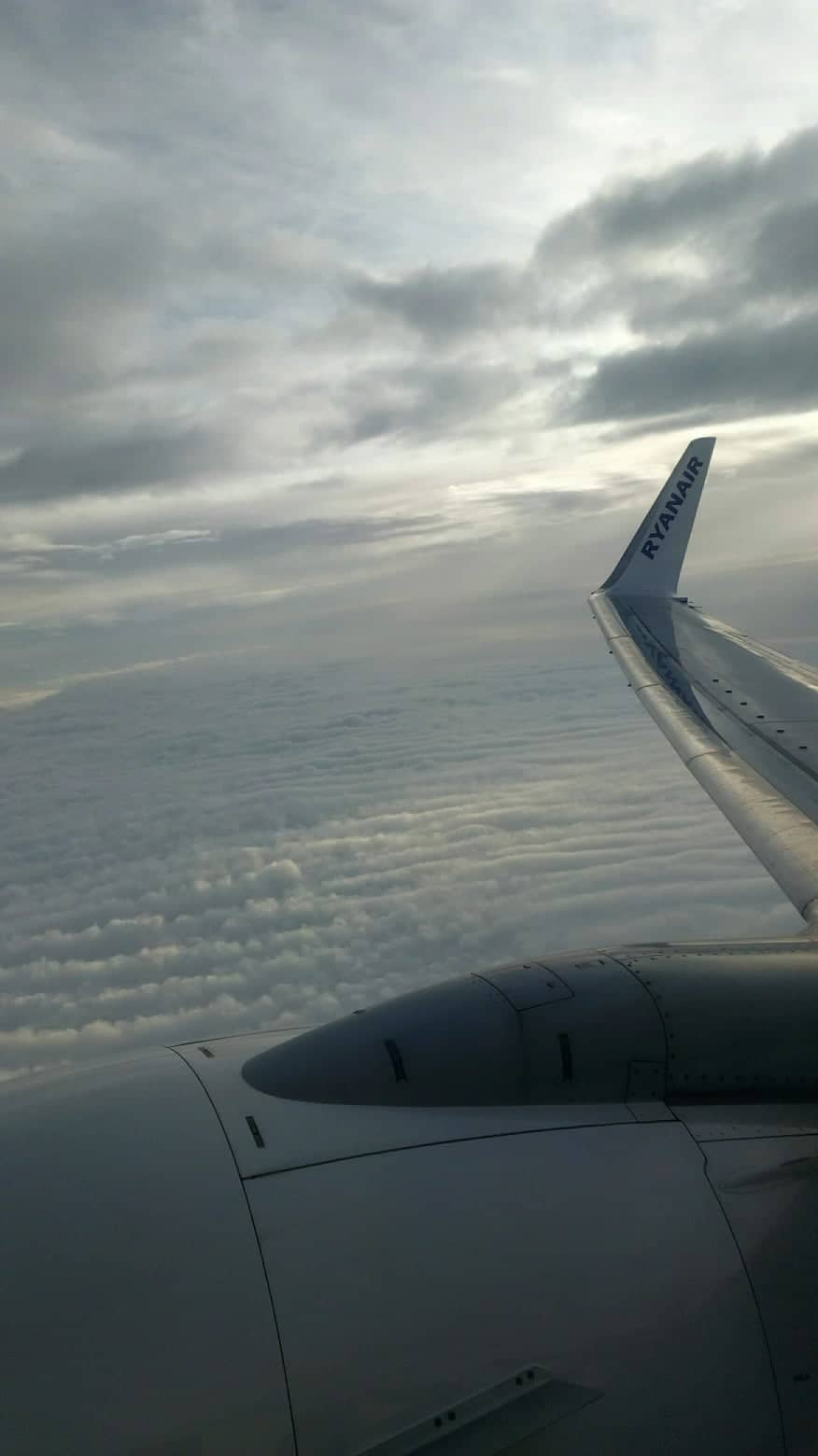 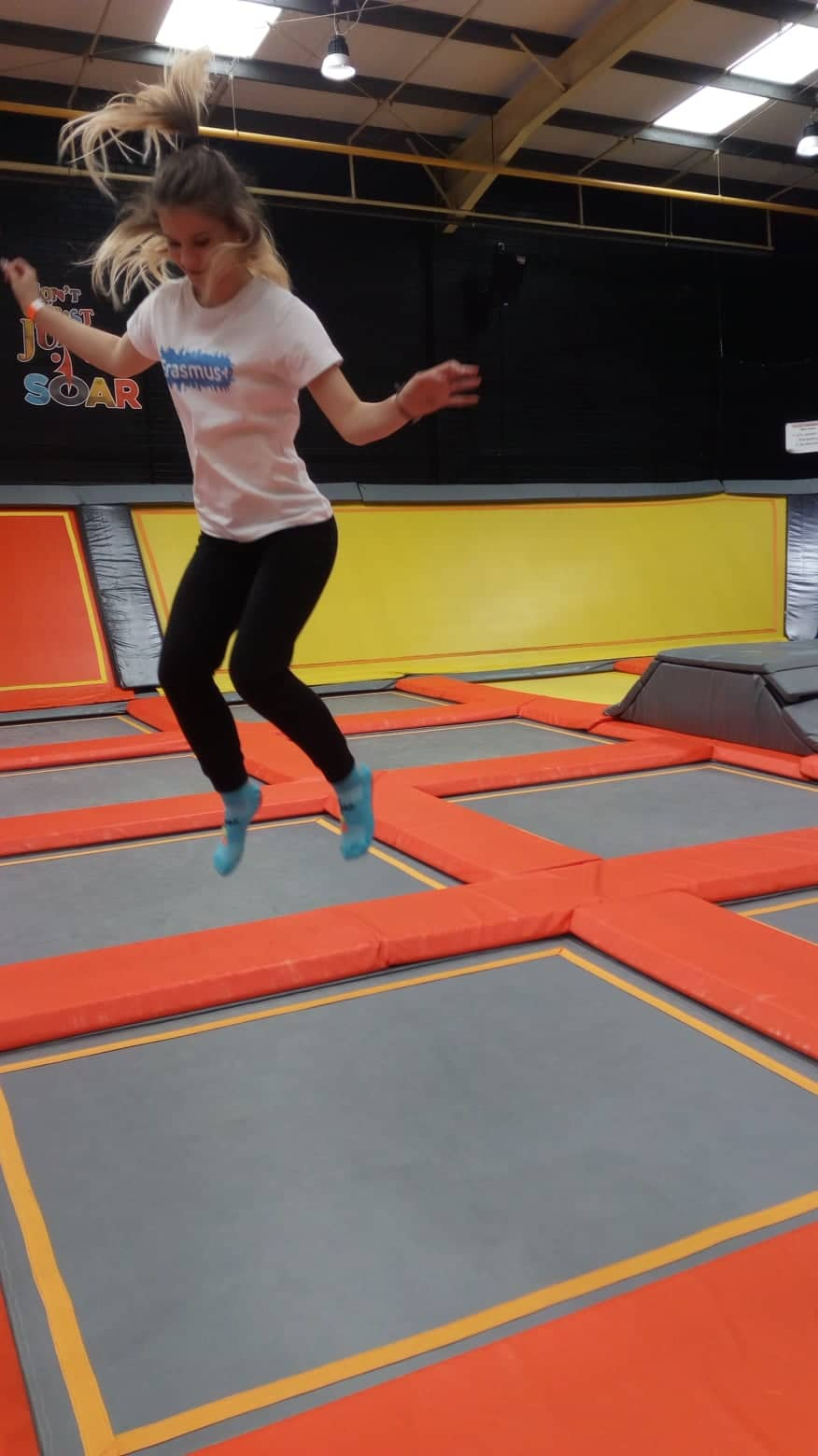 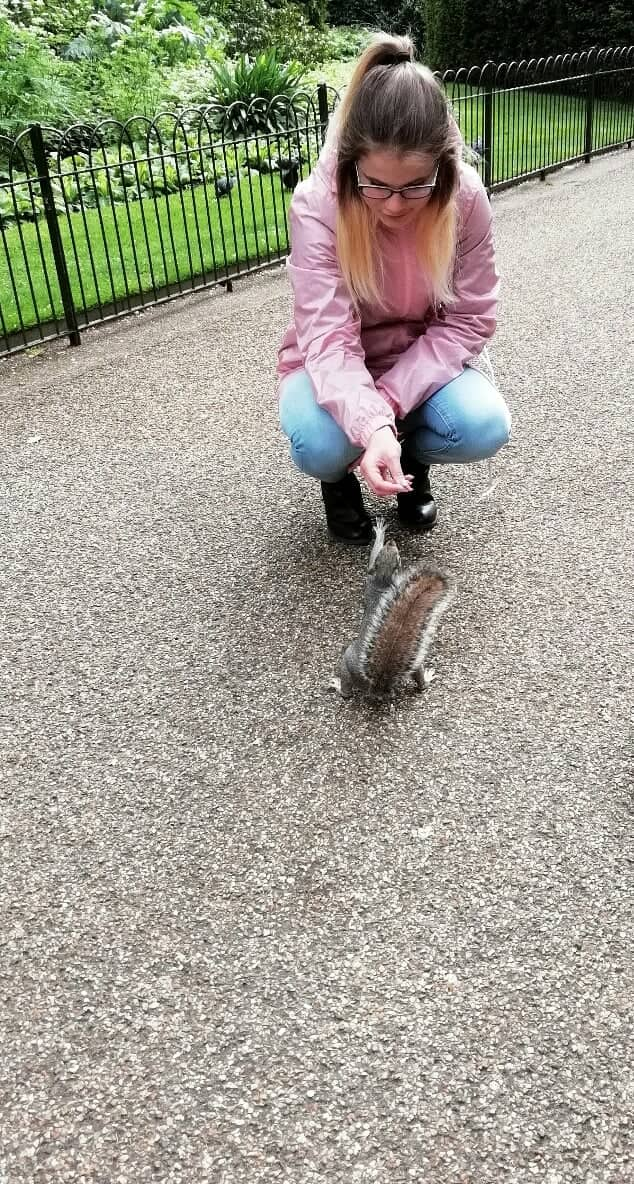 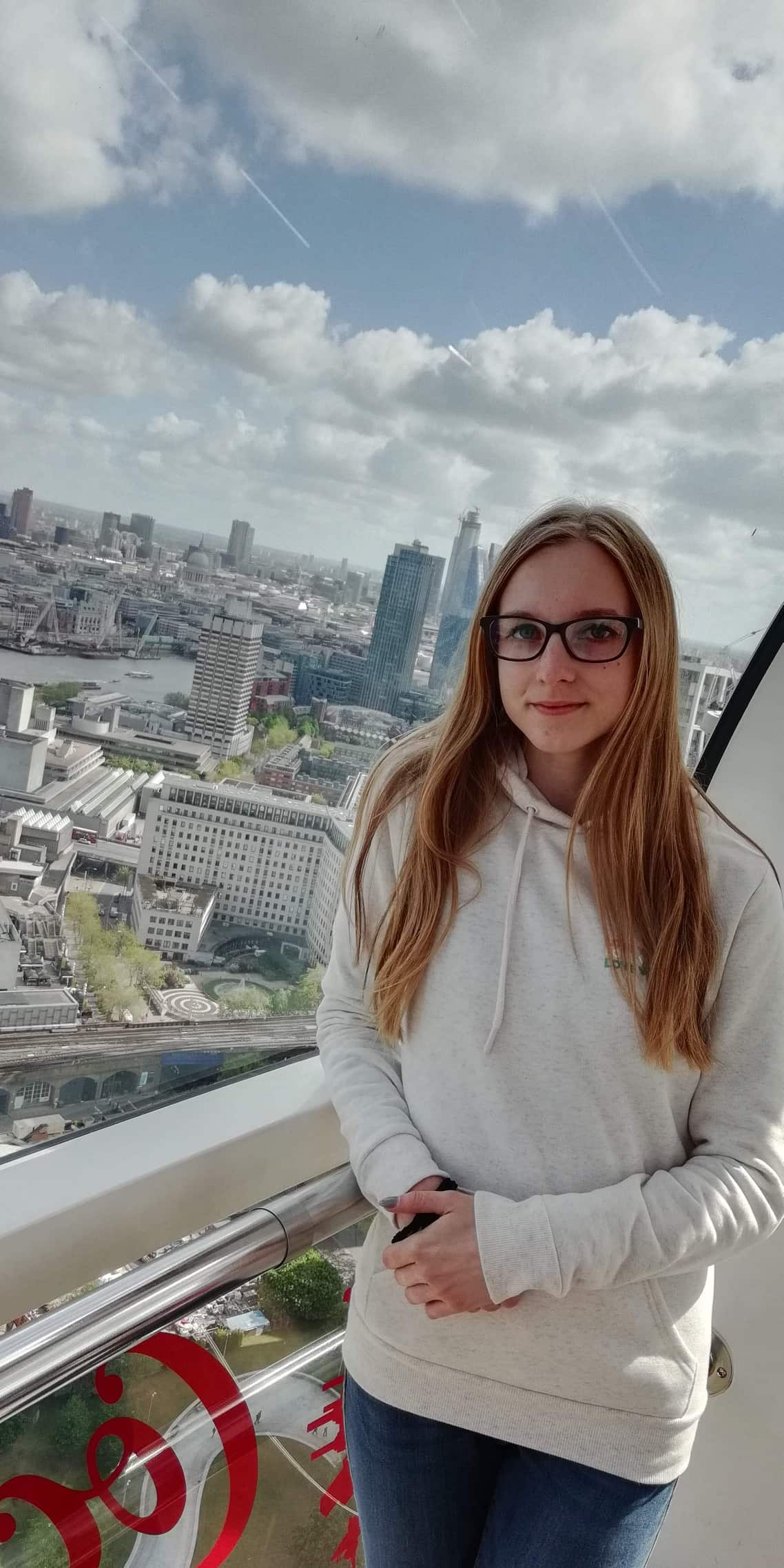 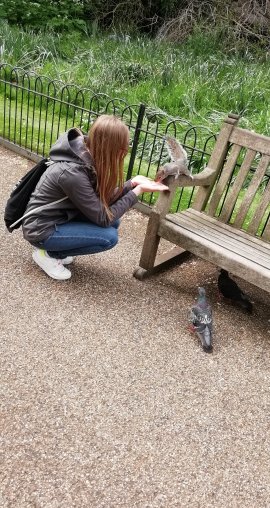 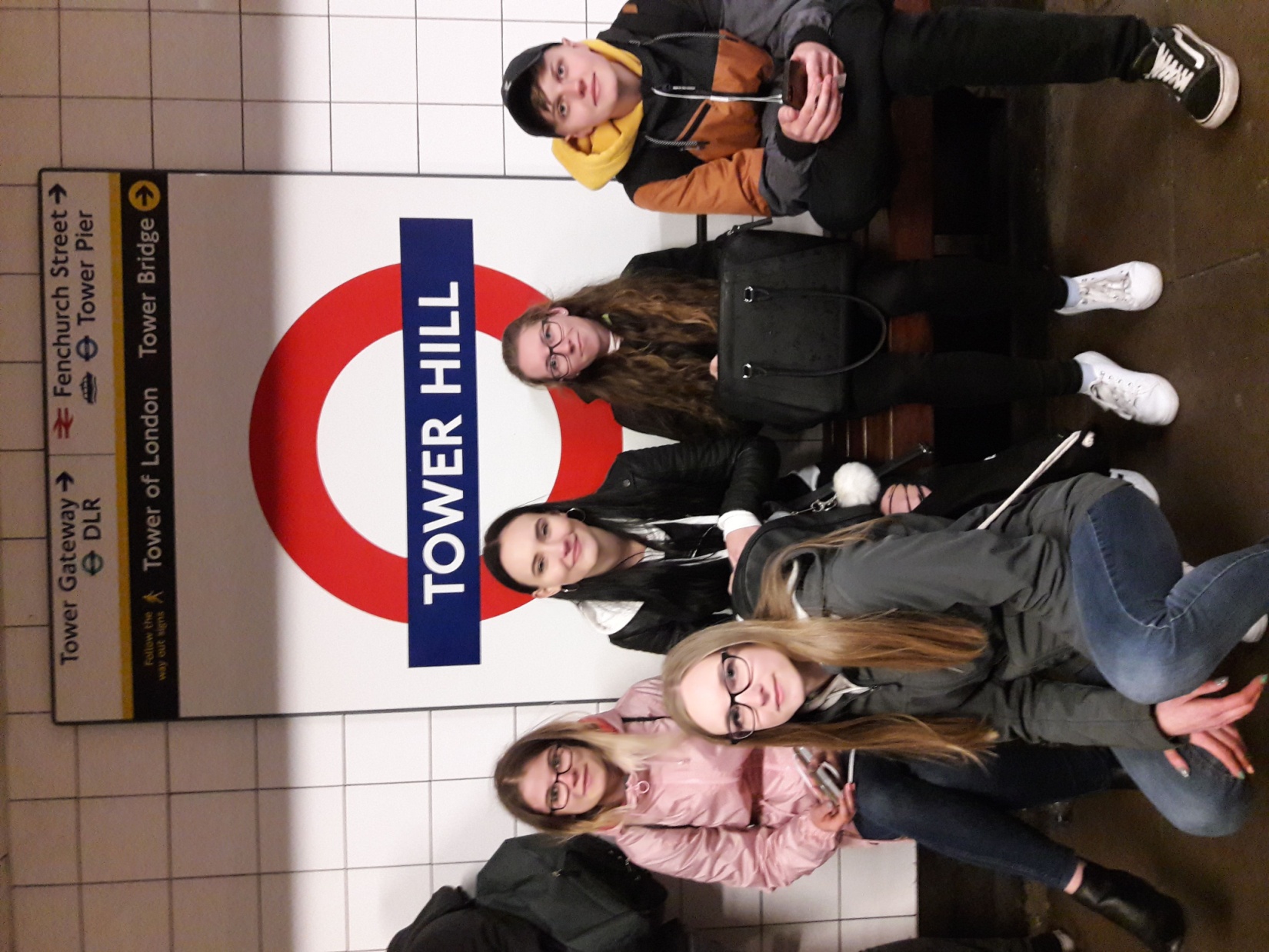 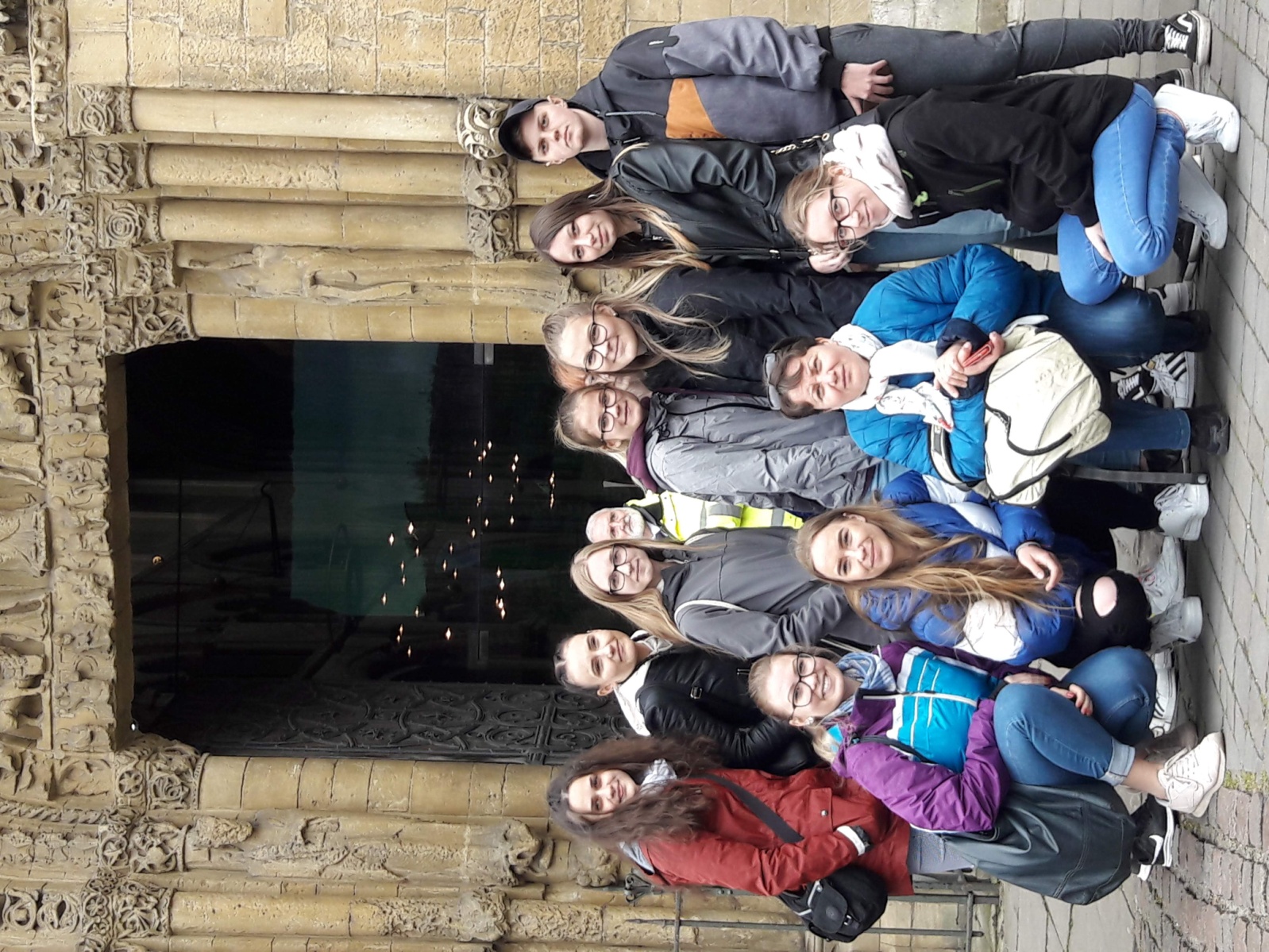 Naše zážitky
Let a cesta domov
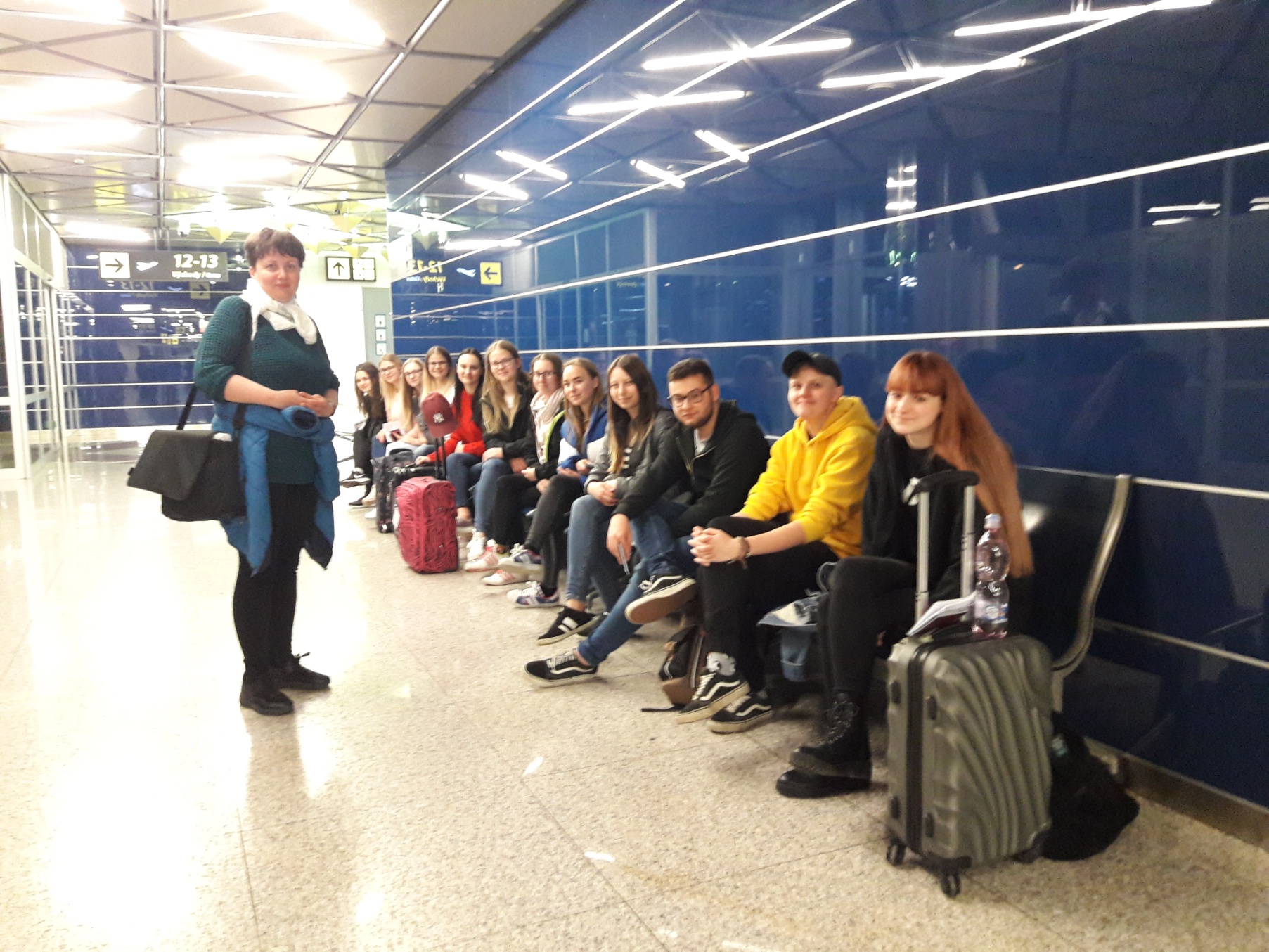 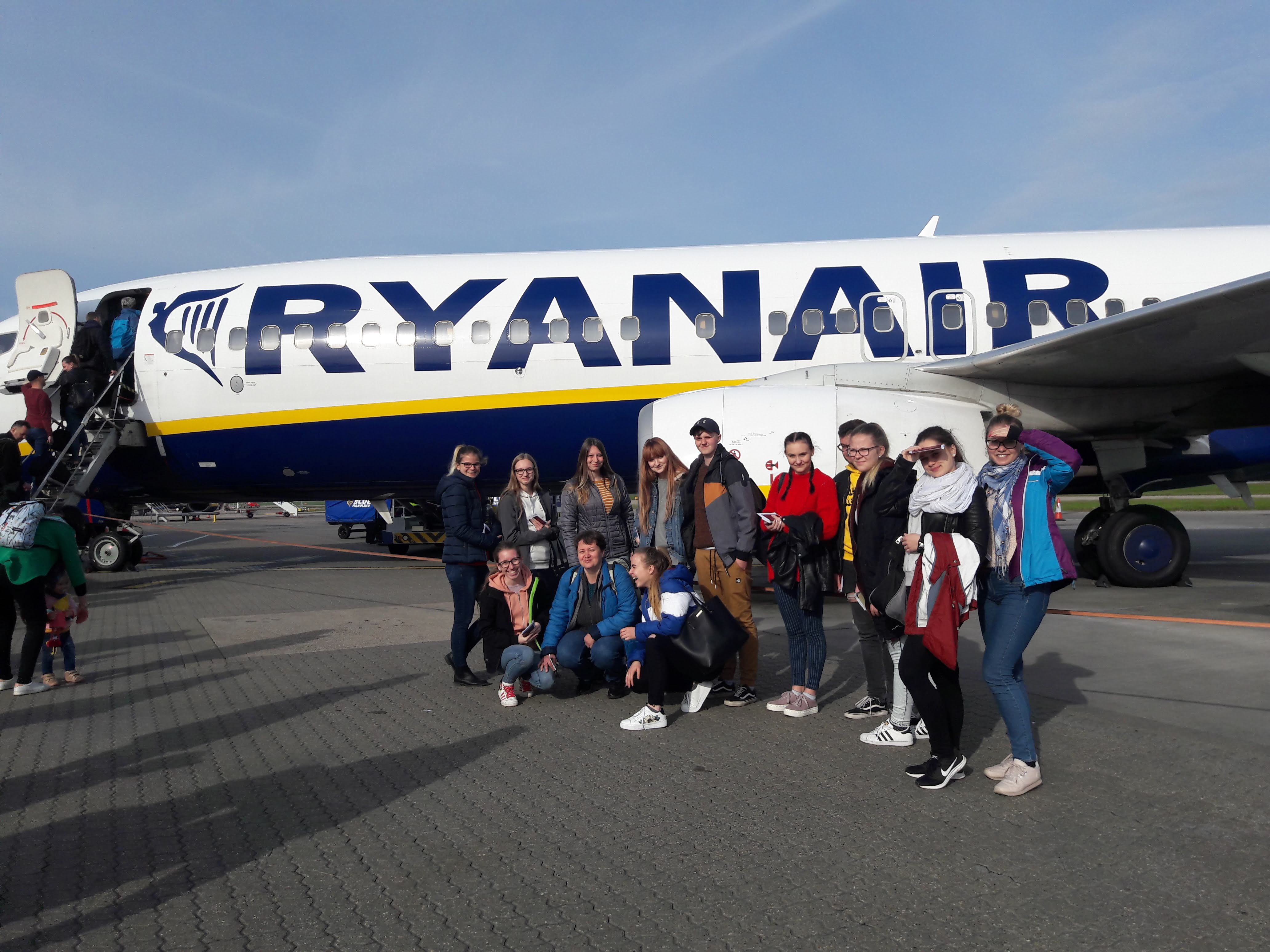 Cesta domov vlakom
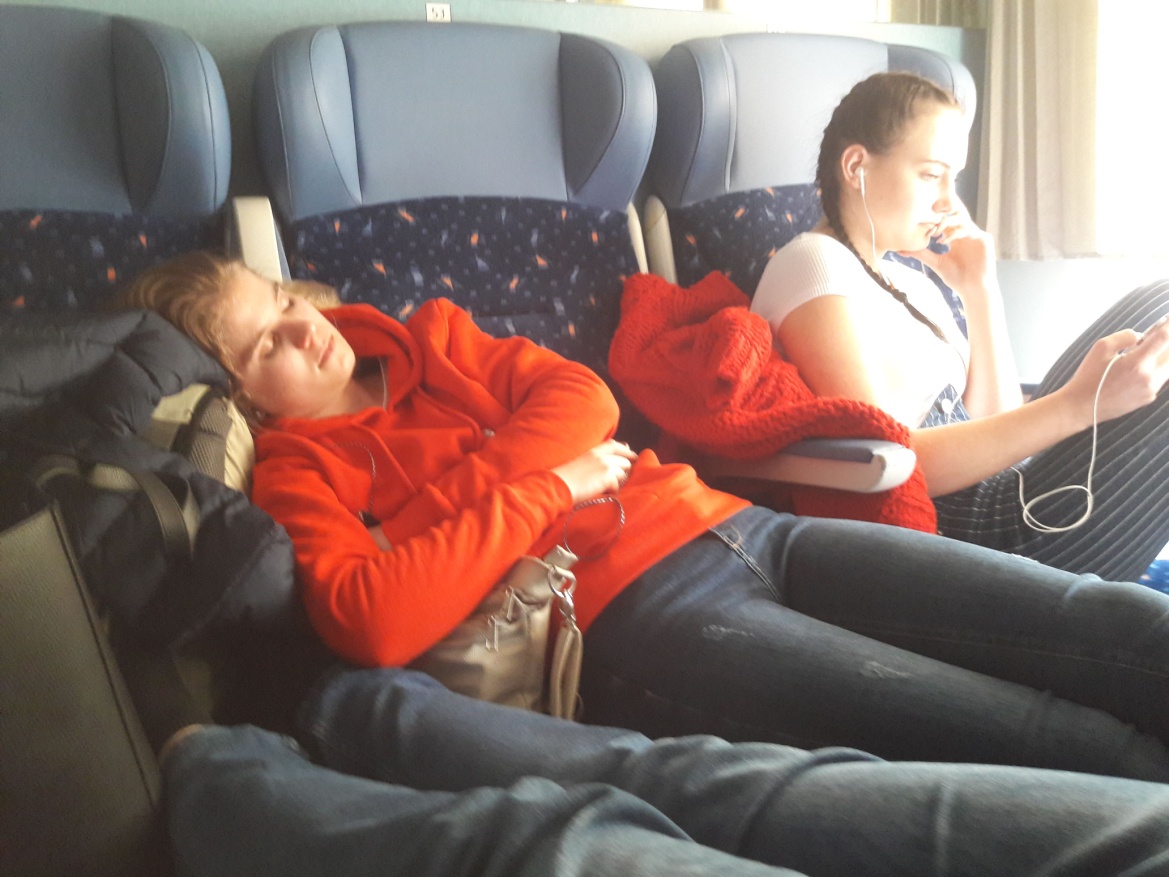 Ďakujeme za pozornosť
Thank you for your attention
Zdenka Kapičáková 
a Nikoleta Csóriová